Your Health  Triangle
Today’s Learning Target
To be able to describe the  relationship between health and
wellness!
Part 1
Label your paper
My Health Triangle
Physical Health
1.)
2.)
3.)
4.)
5.)
6.)
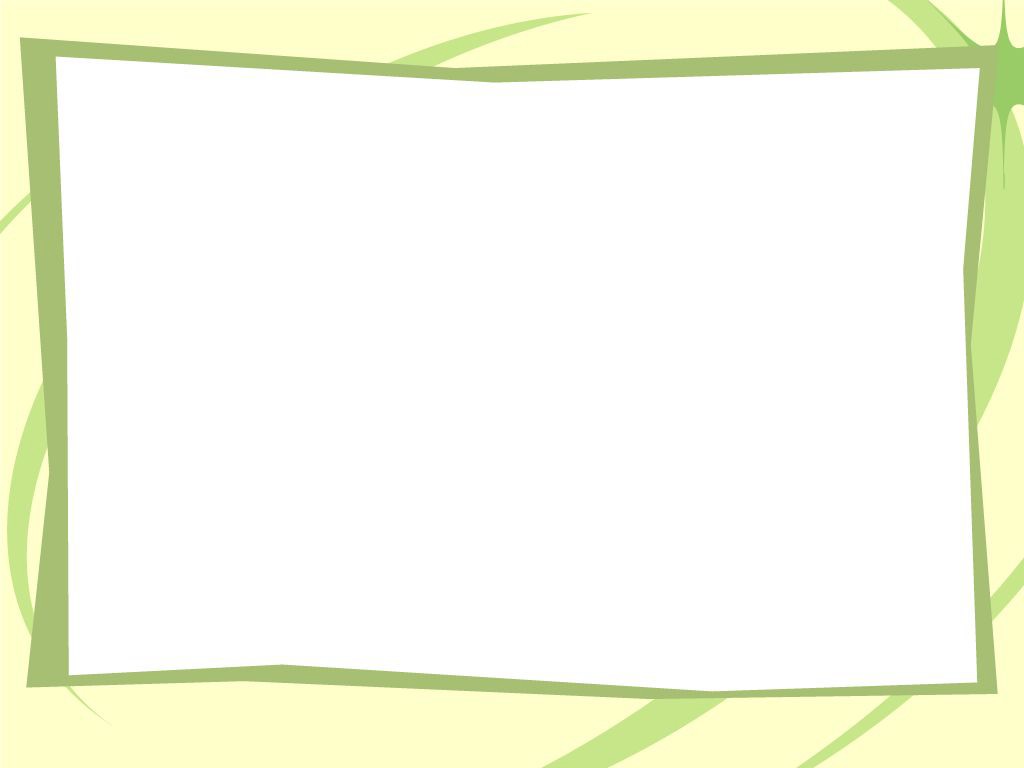 For each statement that follows  answer YES or NO on your
paper depending upon whether  the statement is true for you.
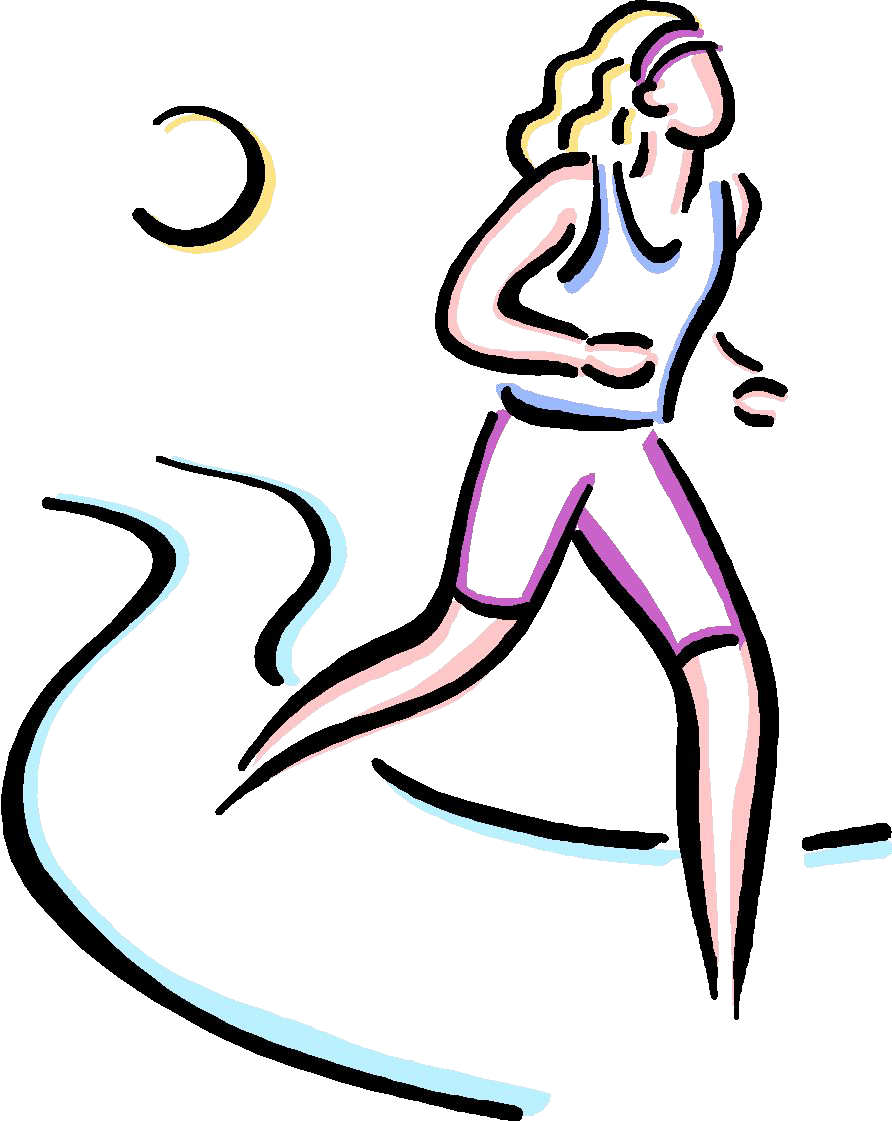 Physical Health
1.)	I get at least eight hours of sleep  each night.
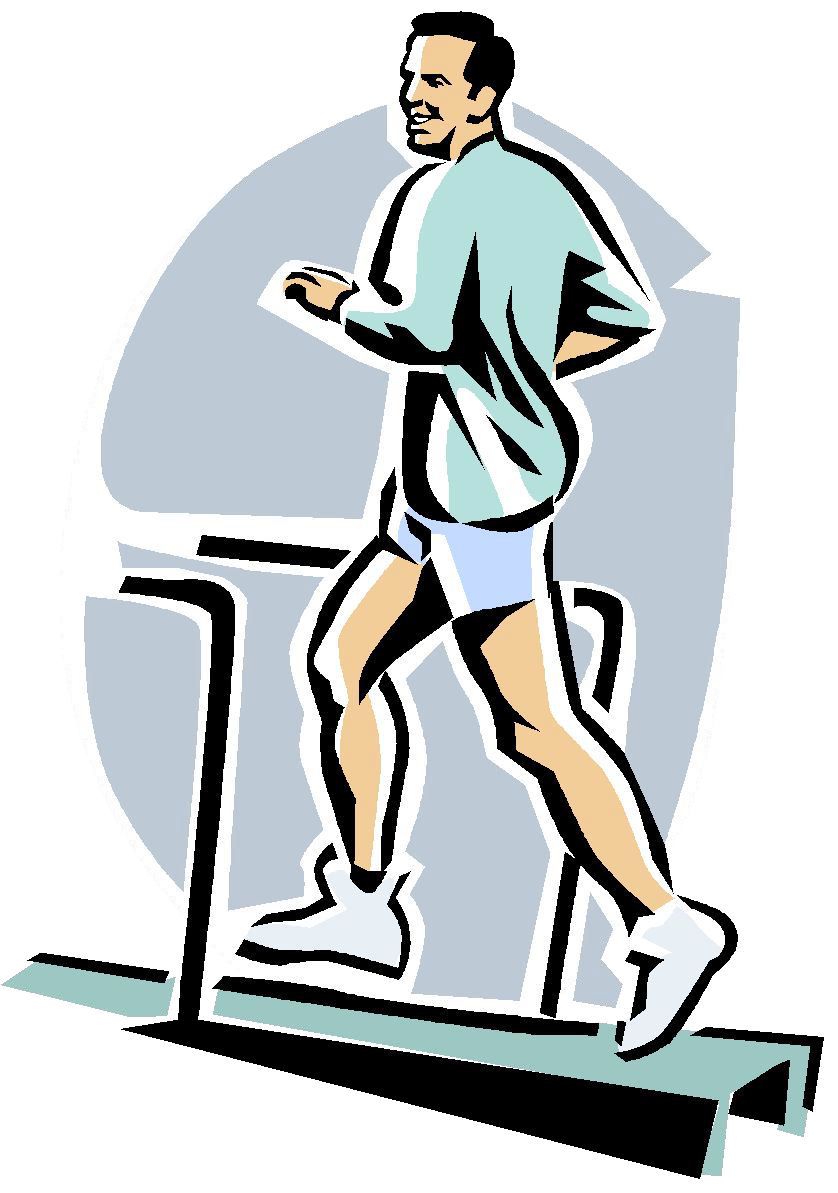 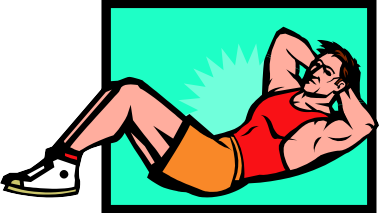 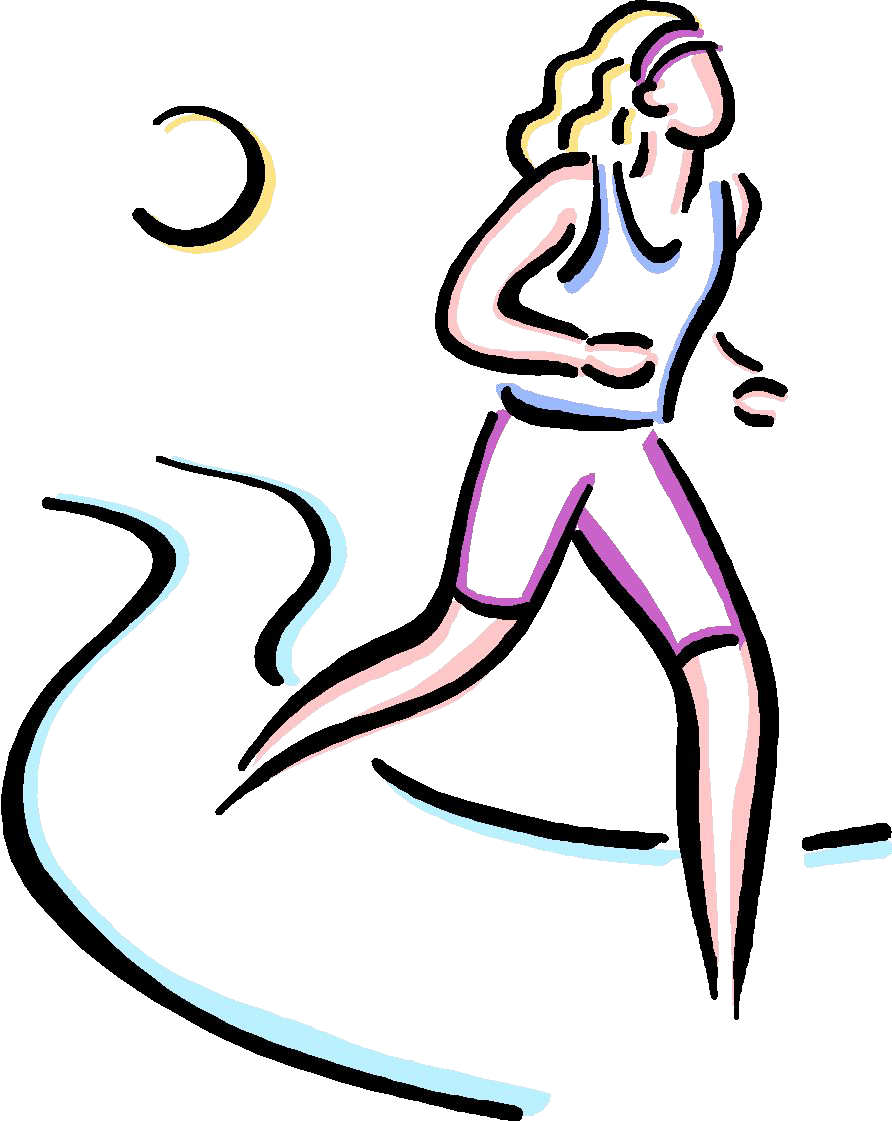 Physical Health
2.)	I eat a well balanced diet, including a  healthful breakfast each day.
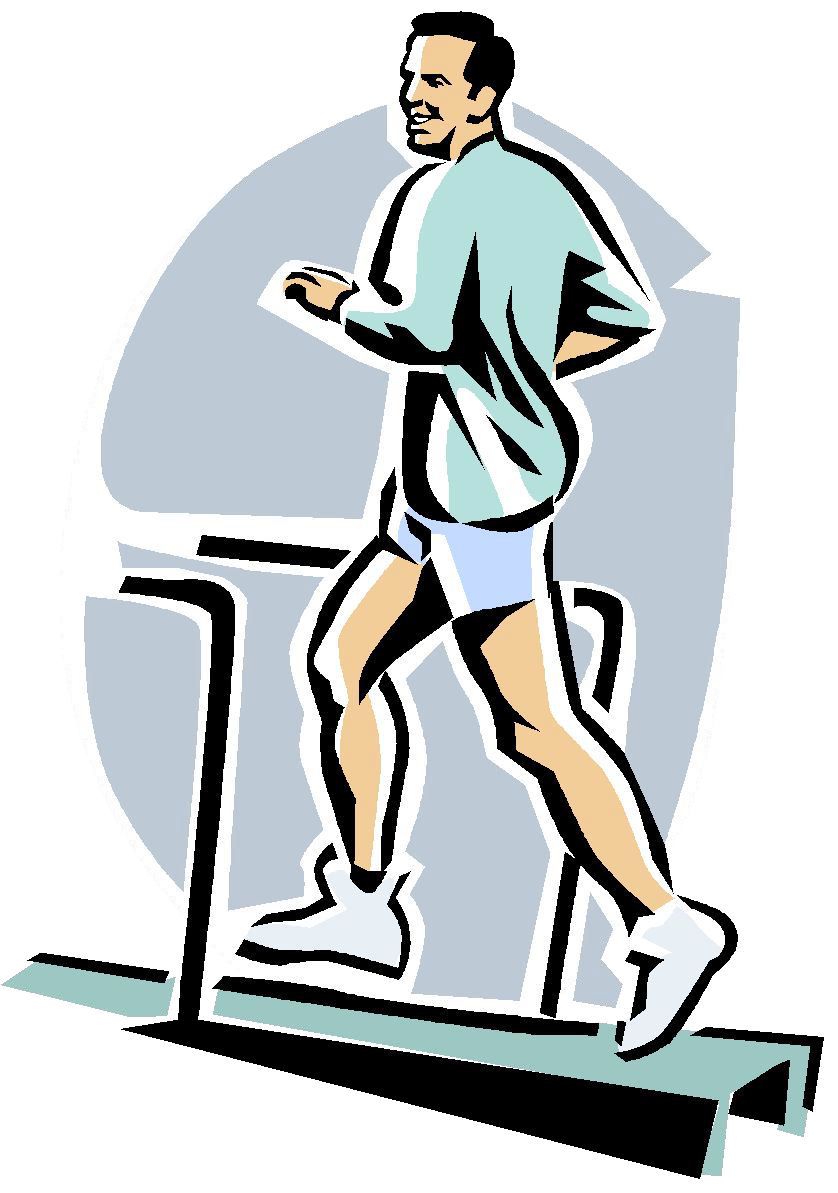 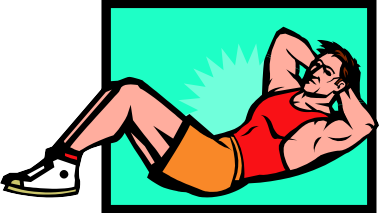 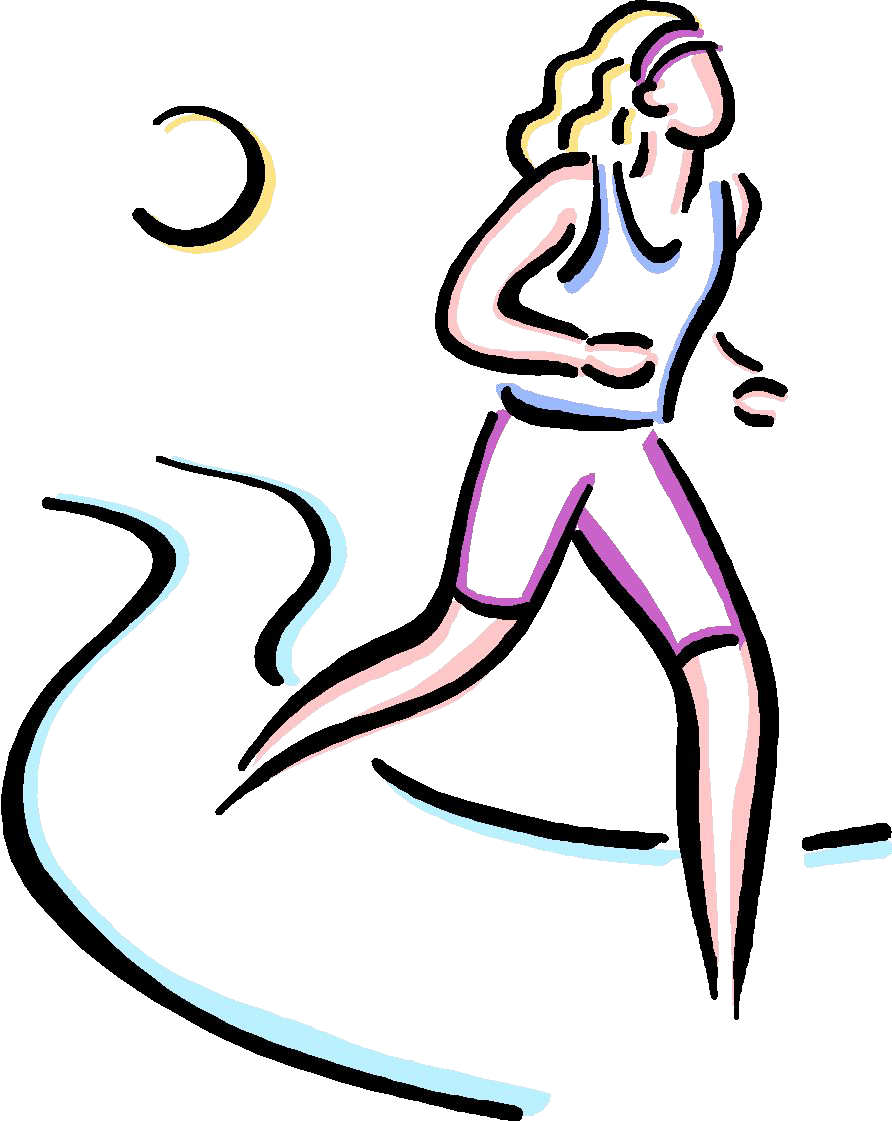 Physical Health
3.) I keep my body, teeth, and hair clean.
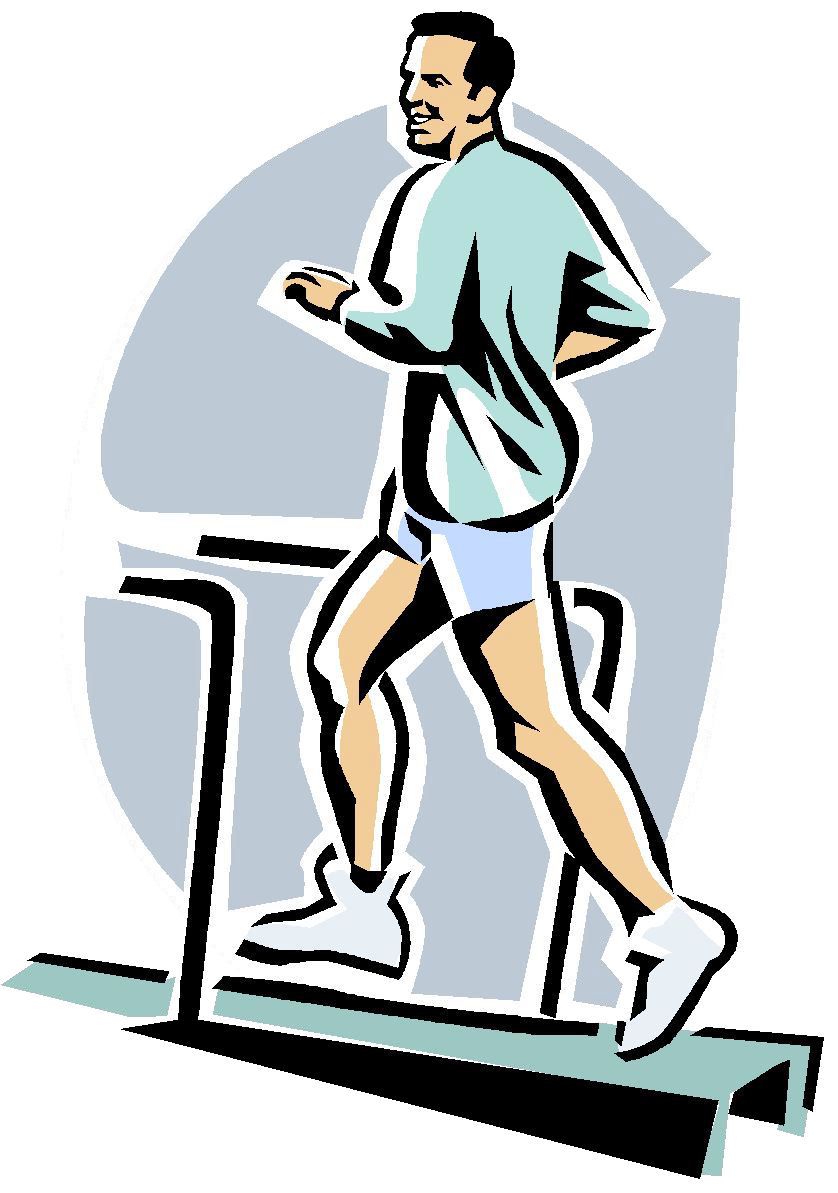 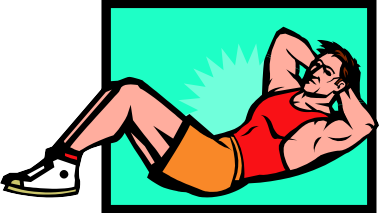 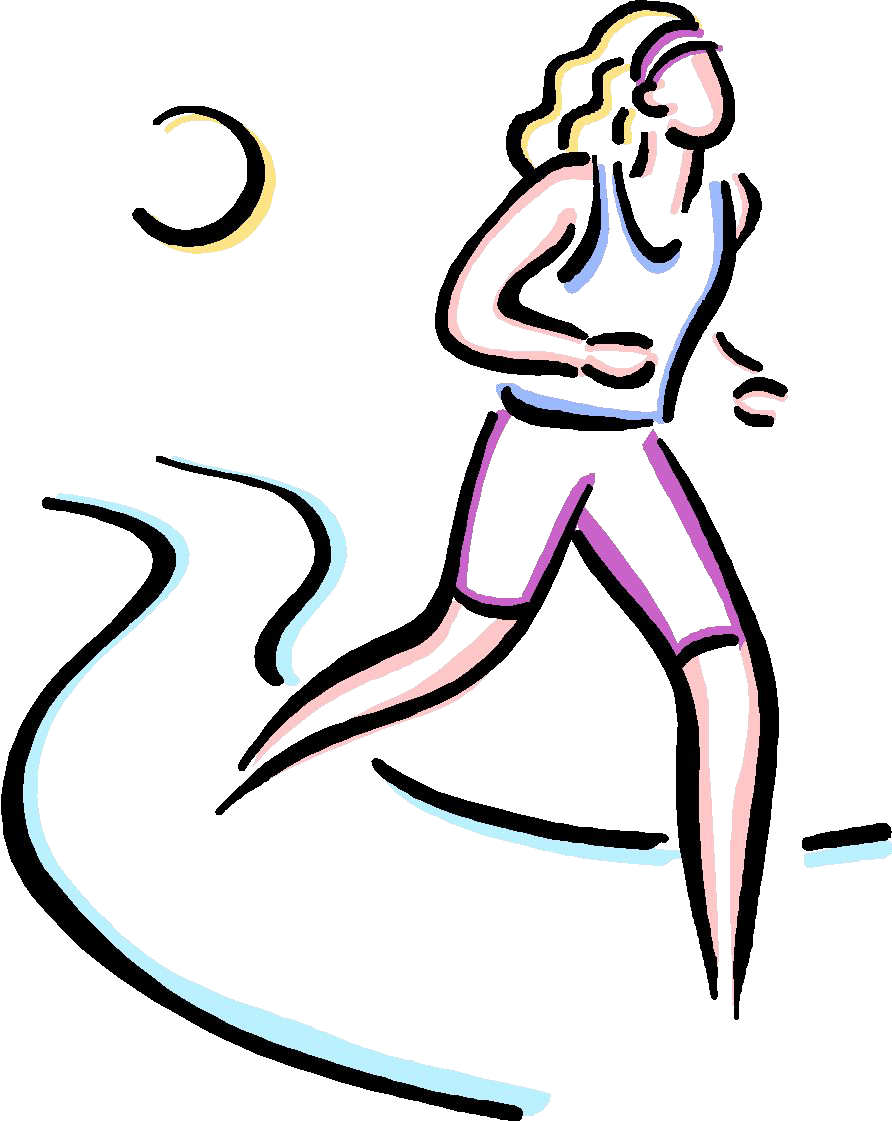 Physical Health
4.)	I do at least 60 minutes of moderate  physical activity each day.
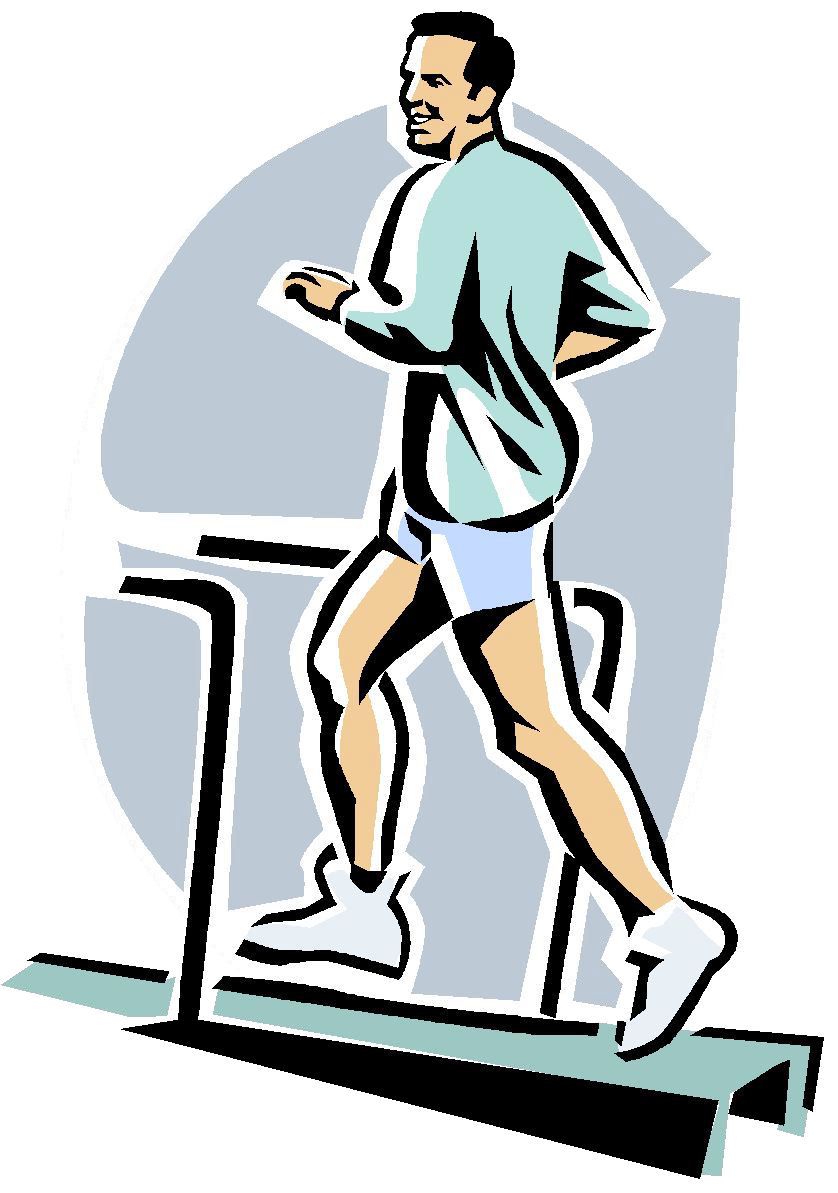 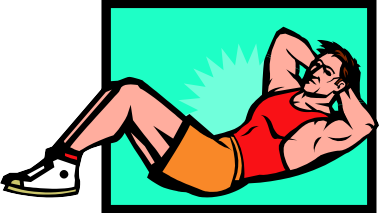 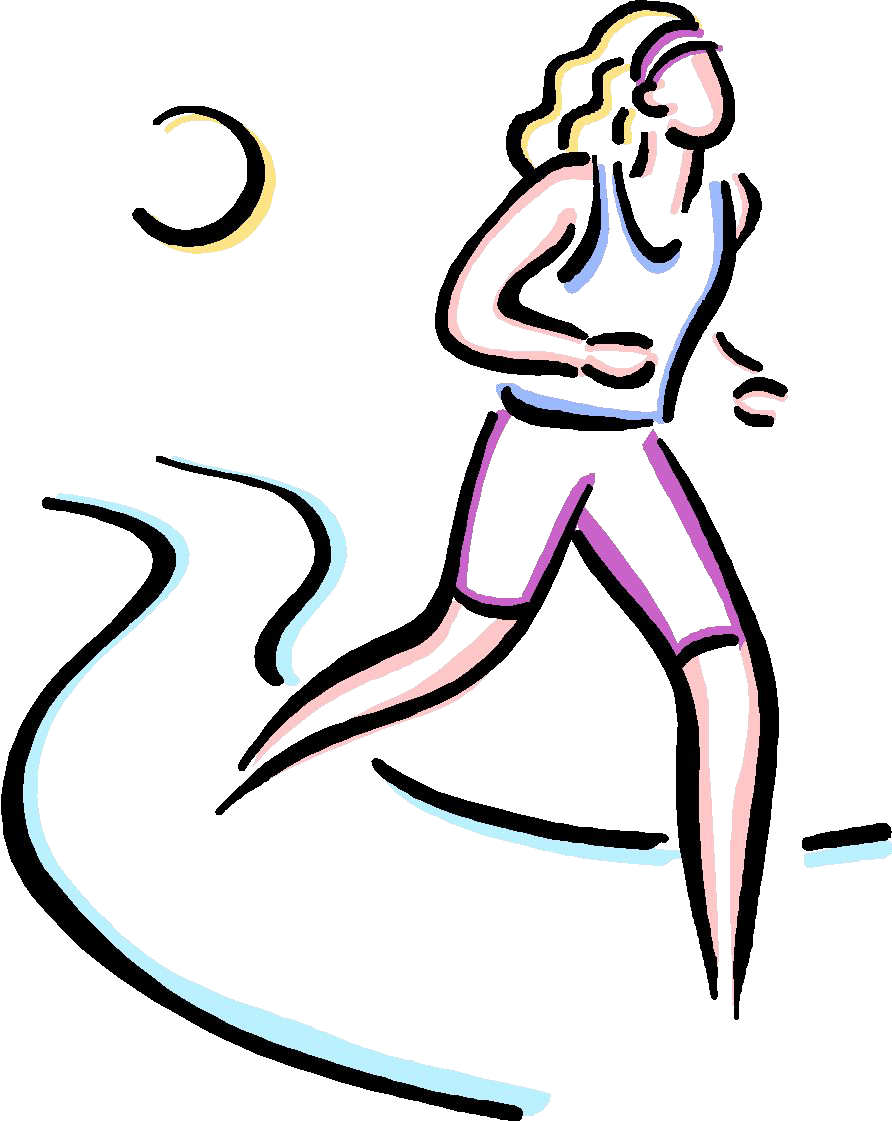 Physical Health
5.)	I avoid using tobacco, alcohol, and  other drugs
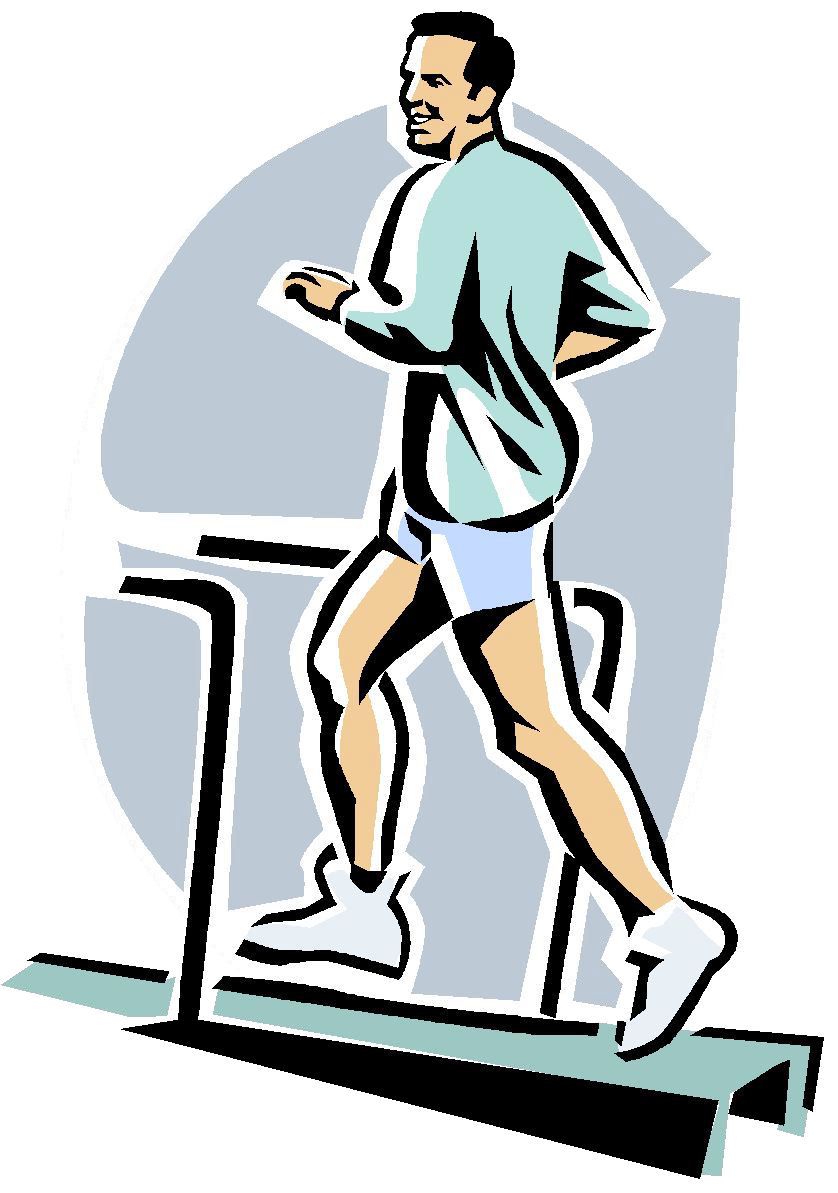 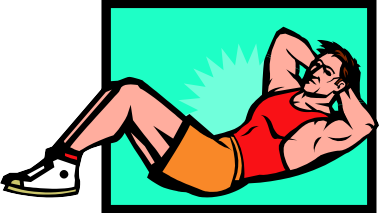 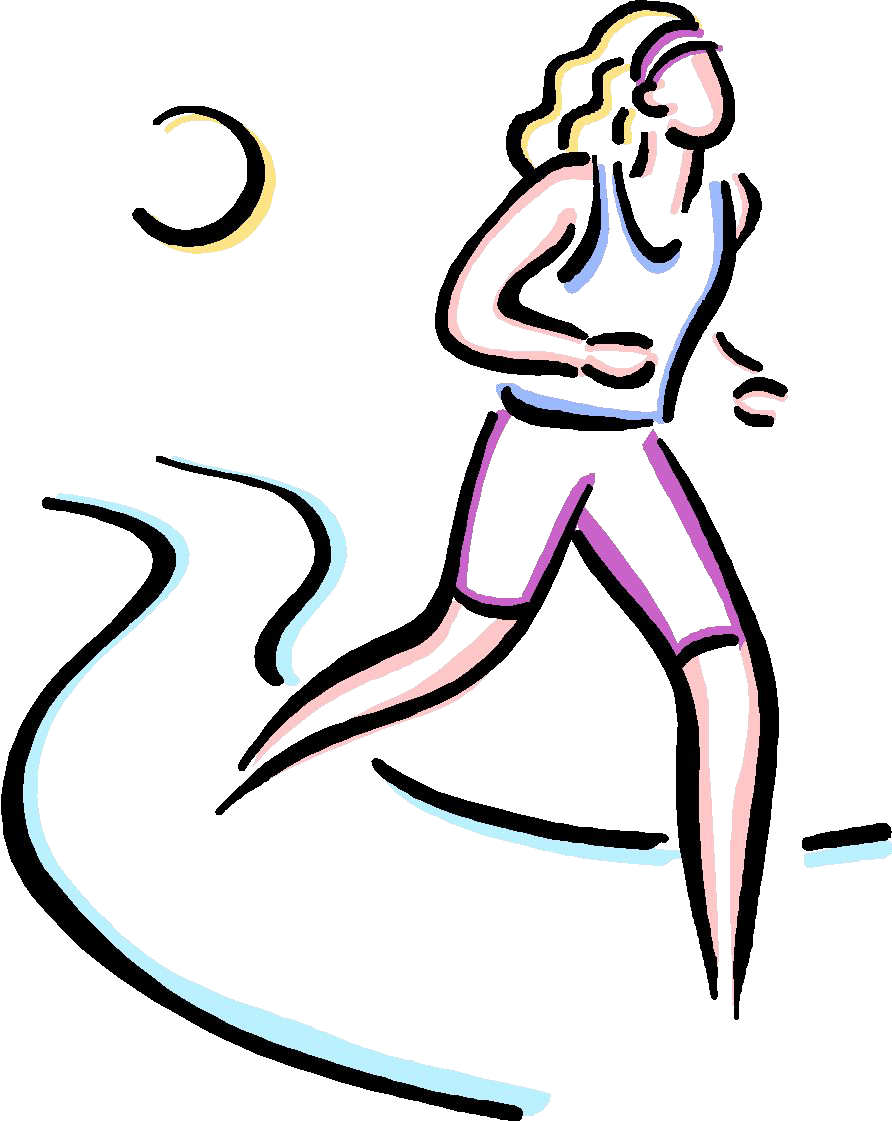 Physical Health
6.)	I see a doctor and dentist for regular  checkups.
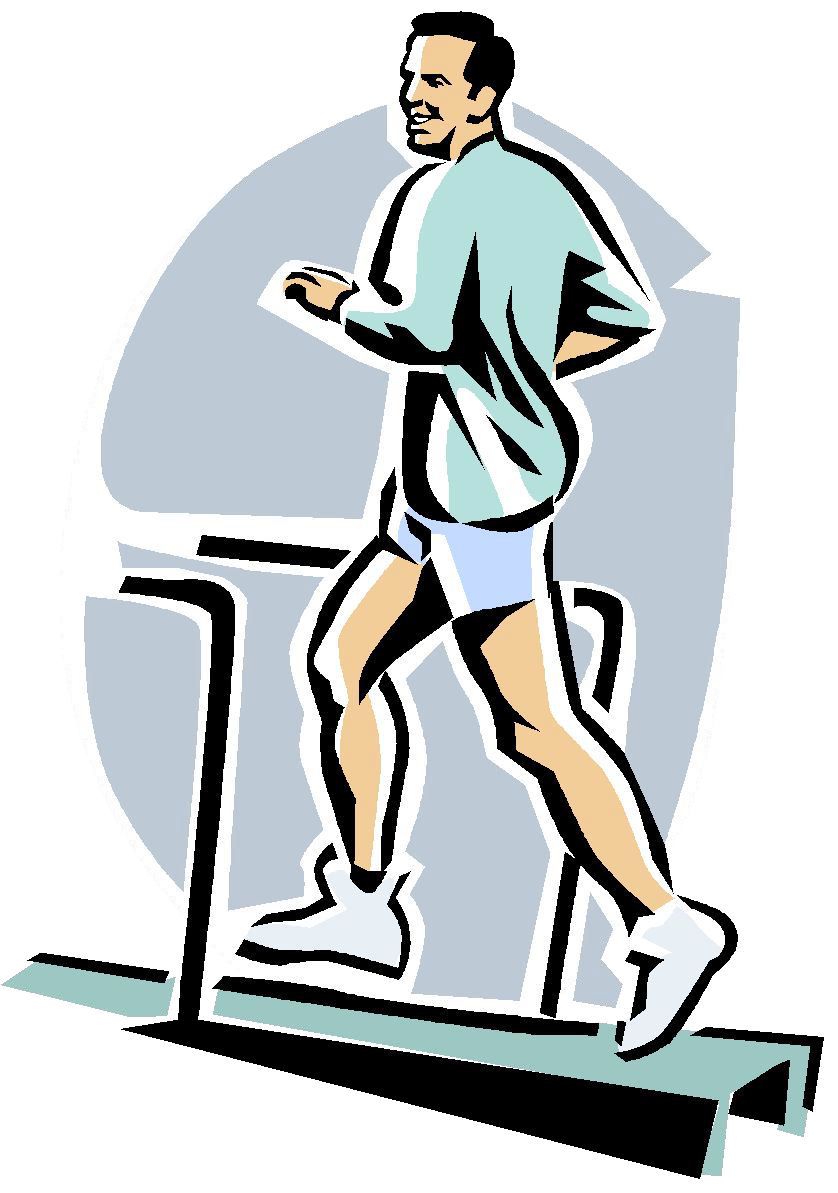 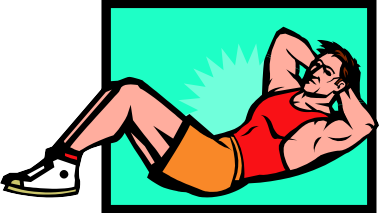 Part 2
Label your paper
My Health Triangle
Mental/Emotional Health
1.)
2.)
3.)
4.)
5.)
6.)
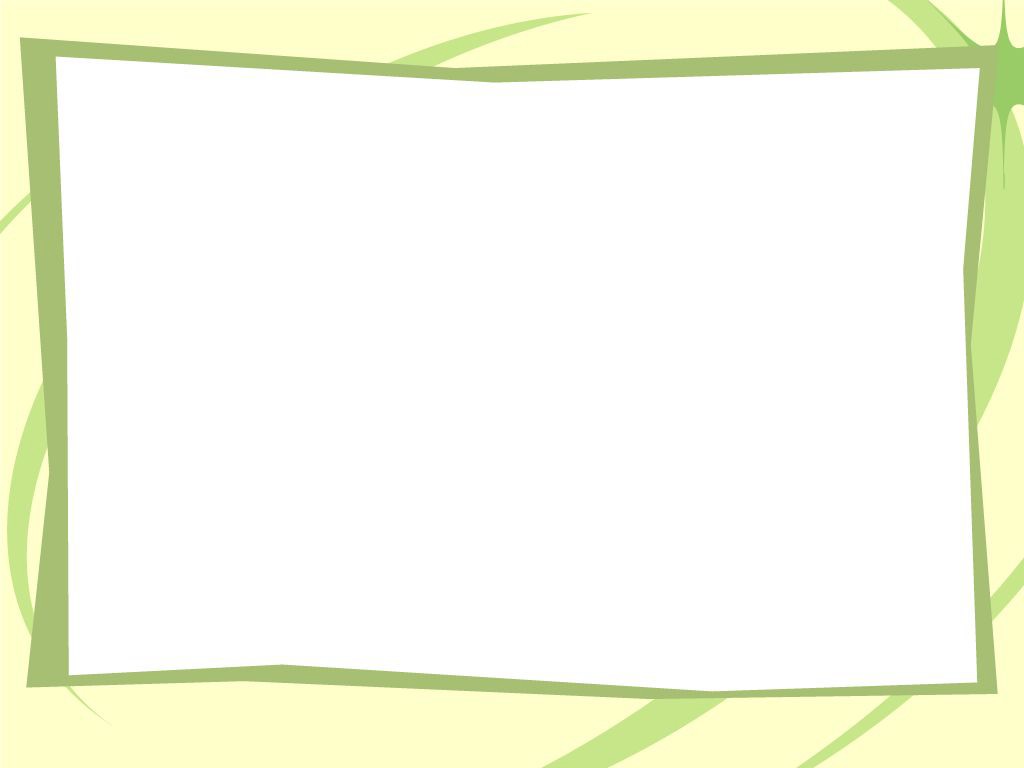 For each statement that follows  answer YES or NO on your
paper depending upon whether  the statement is true for you
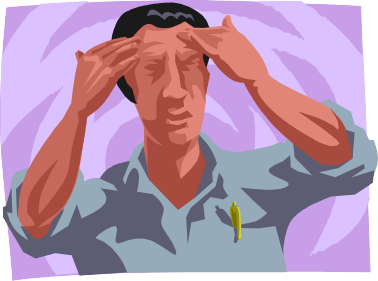 Mental/Emotional  Health
1.)	I generally feel good about myself  and accept who I am.
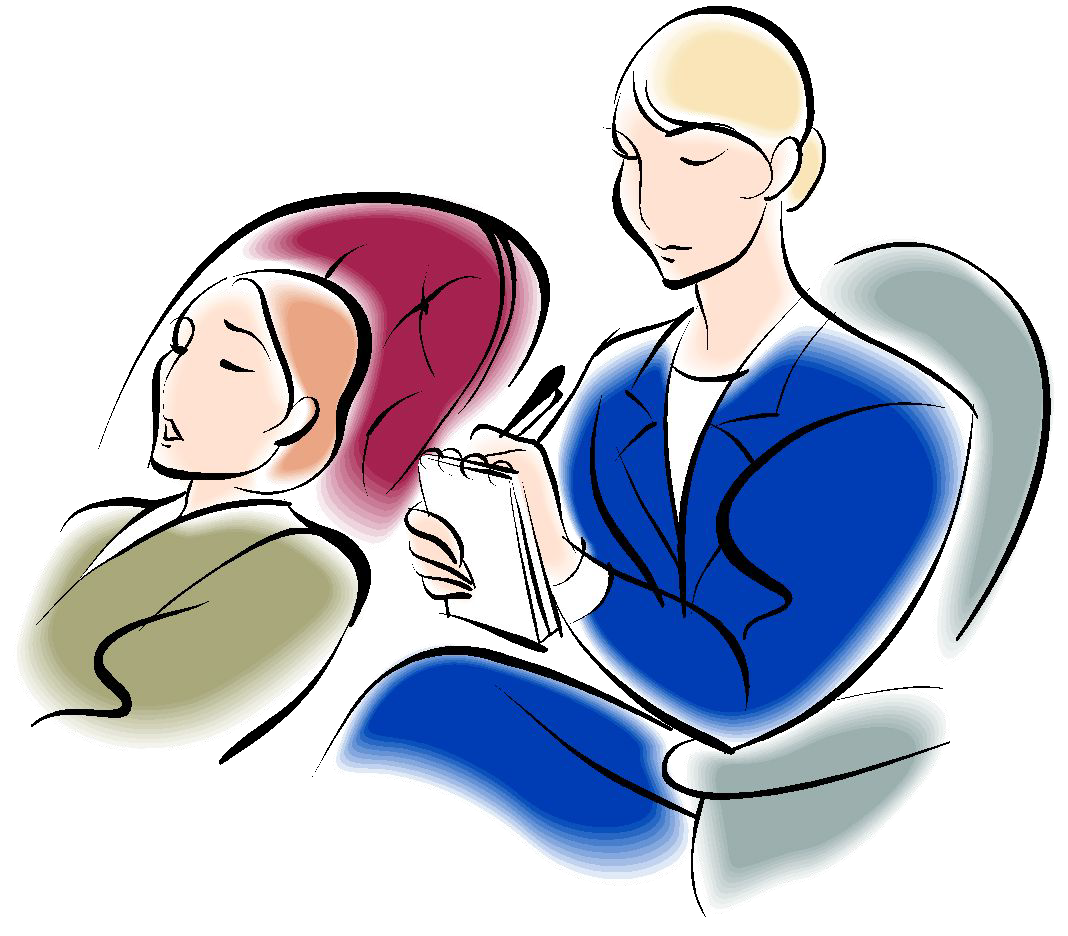 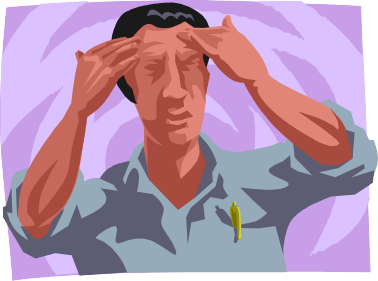 Mental/Emotional  Health
2.)	I express my feelings clearly and  calmly, even when I am angry
or sad.
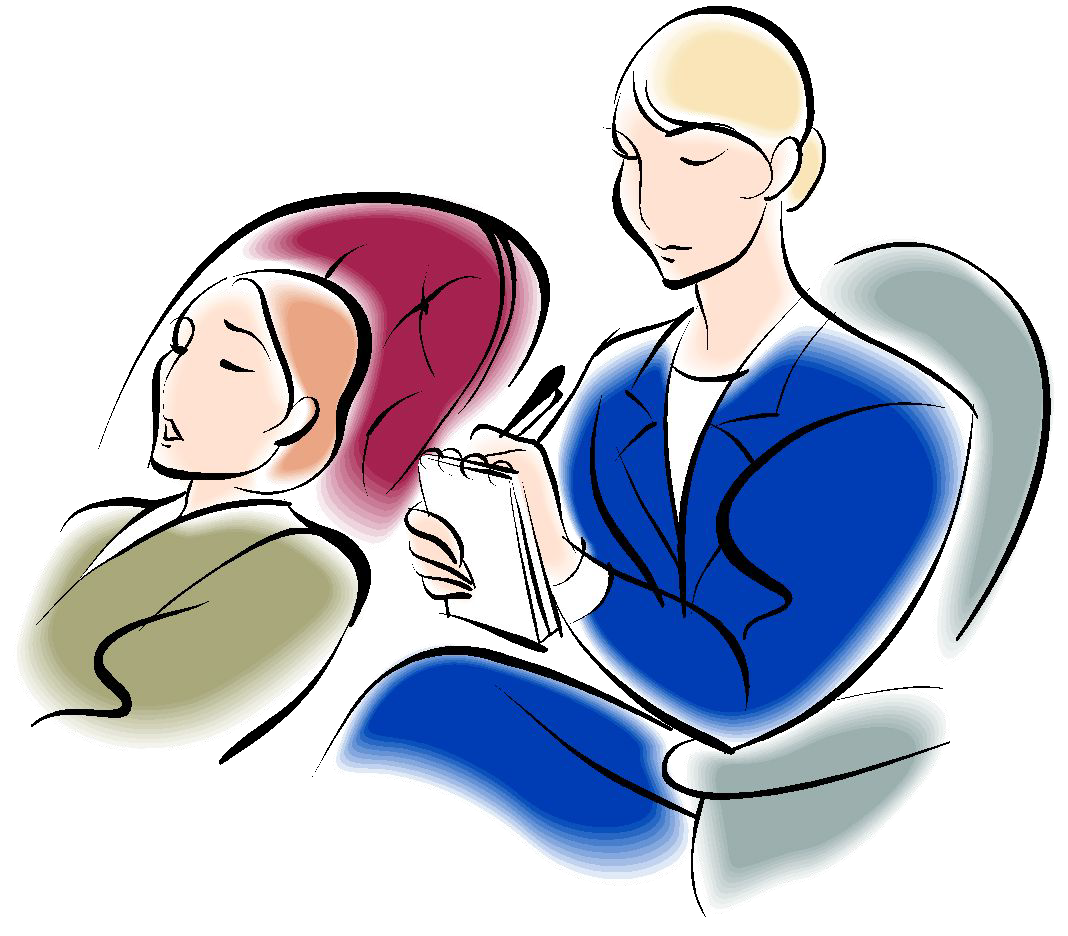 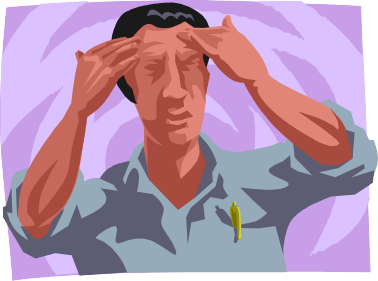 Mental/Emotional  Health
3.)	I accept helpful criticism.
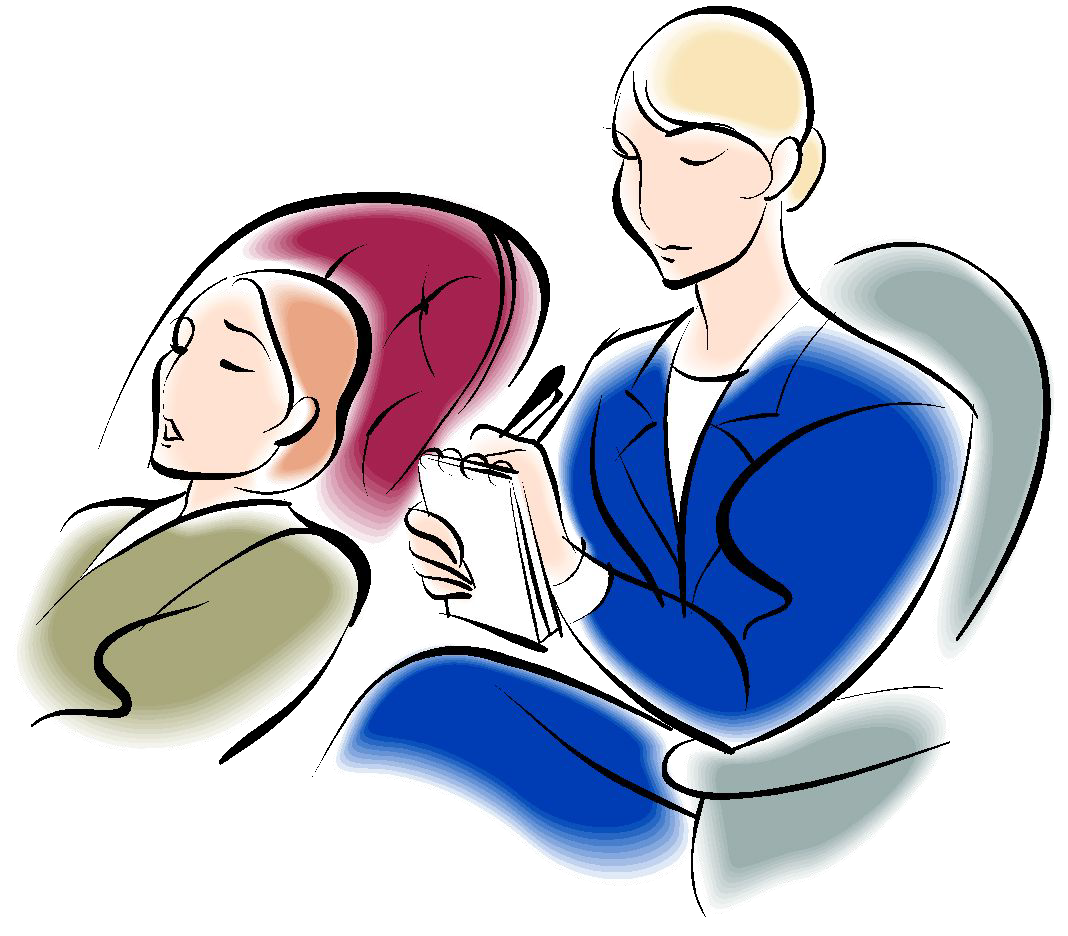 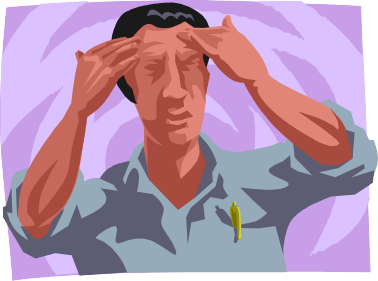 Mental/Emotional  Health
4.)	I have at least one activity that I  enjoy.
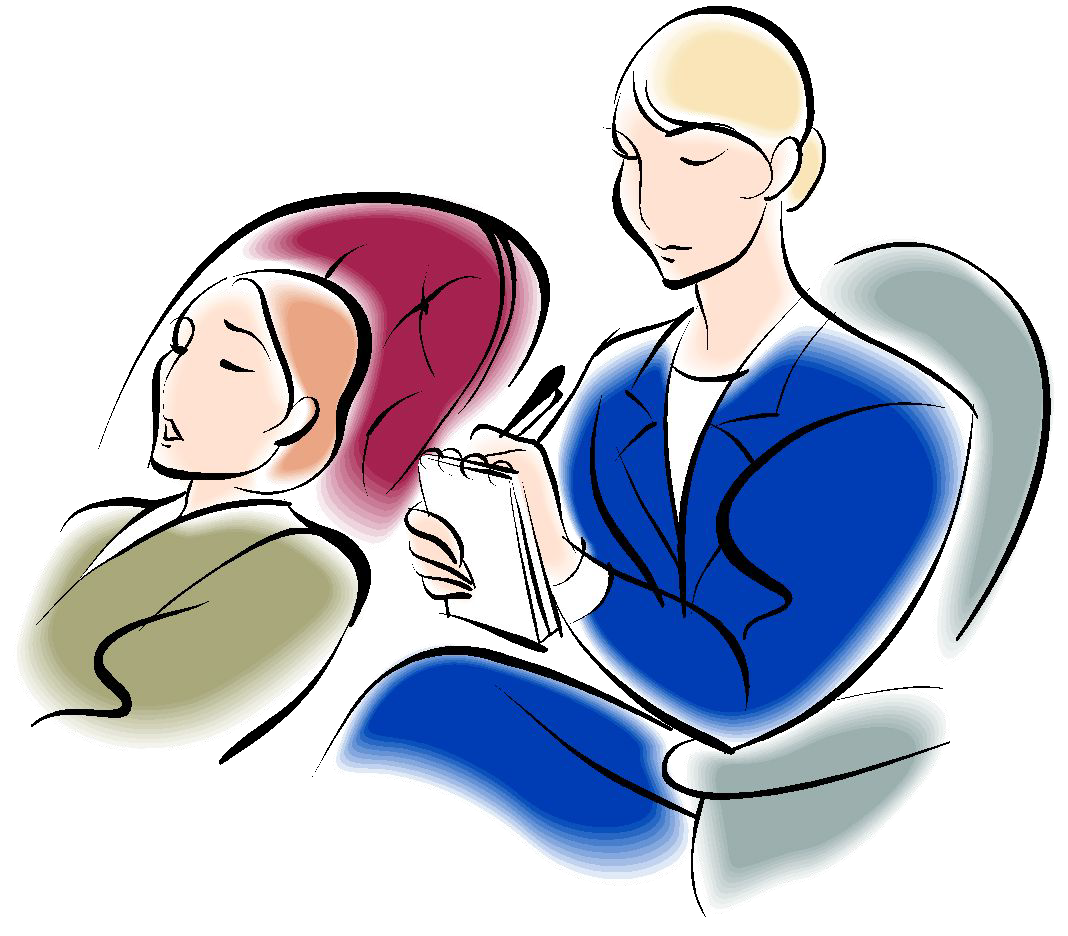 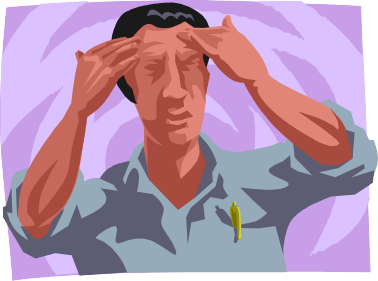 Mental/Emotional  Health
5.) I feel like people like and accept me.
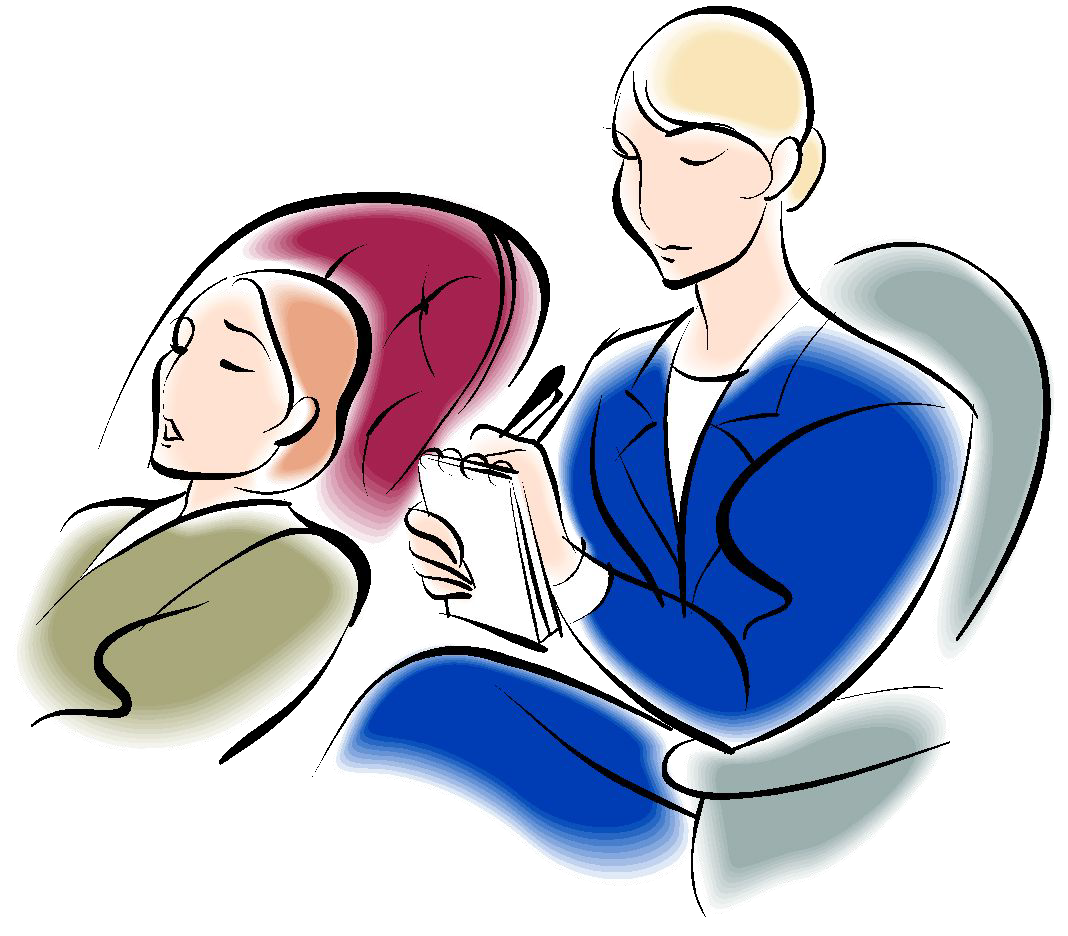 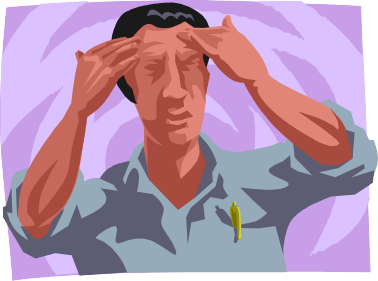 Mental/Emotional  Health
6.)	I like to learn new information and  develop new skills.
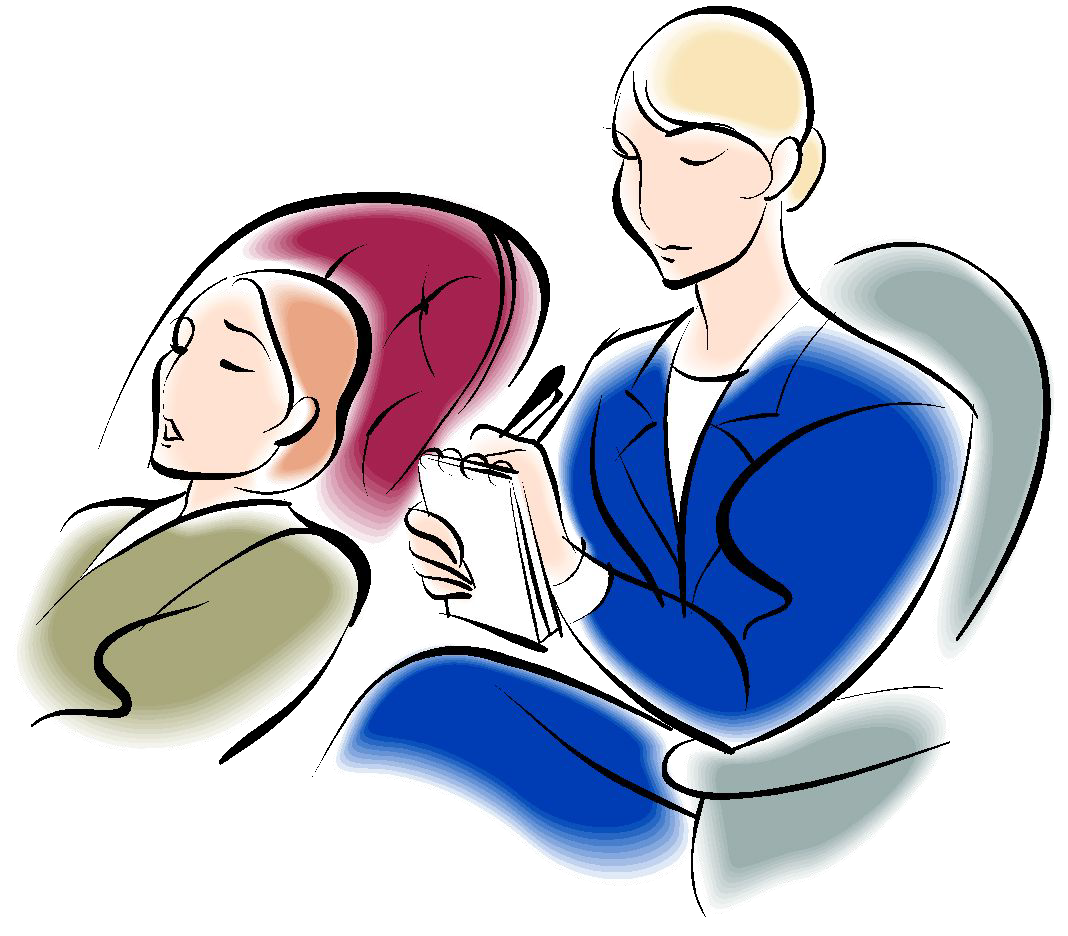 Part 3
Label your paper
My Health Triangle
Social Health
1.)
2.)
3.)
4.)
5.)
6.)
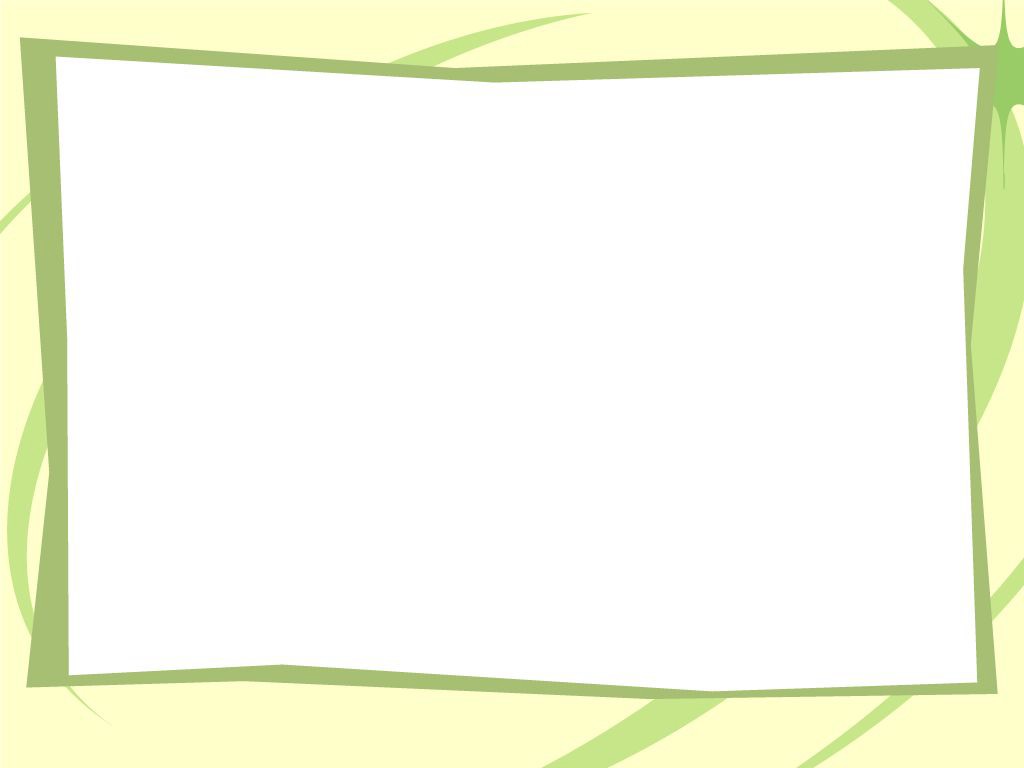 For each statement that follows  answer YES or NO on your
paper depending upon whether  the statement is true for you
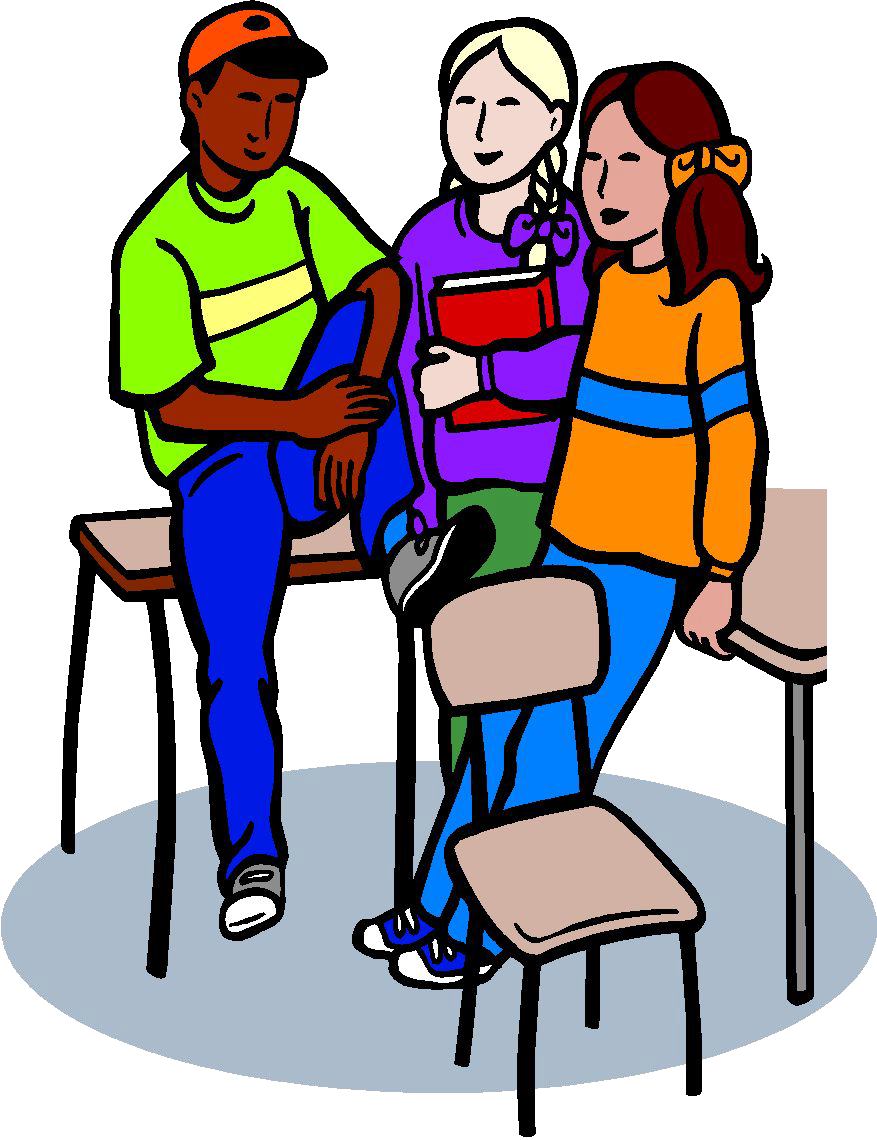 Social Health
1.)	I have at least one close friend.
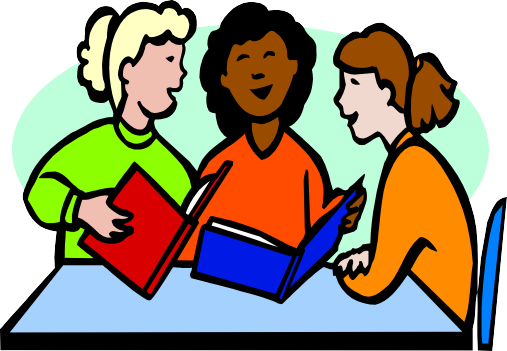 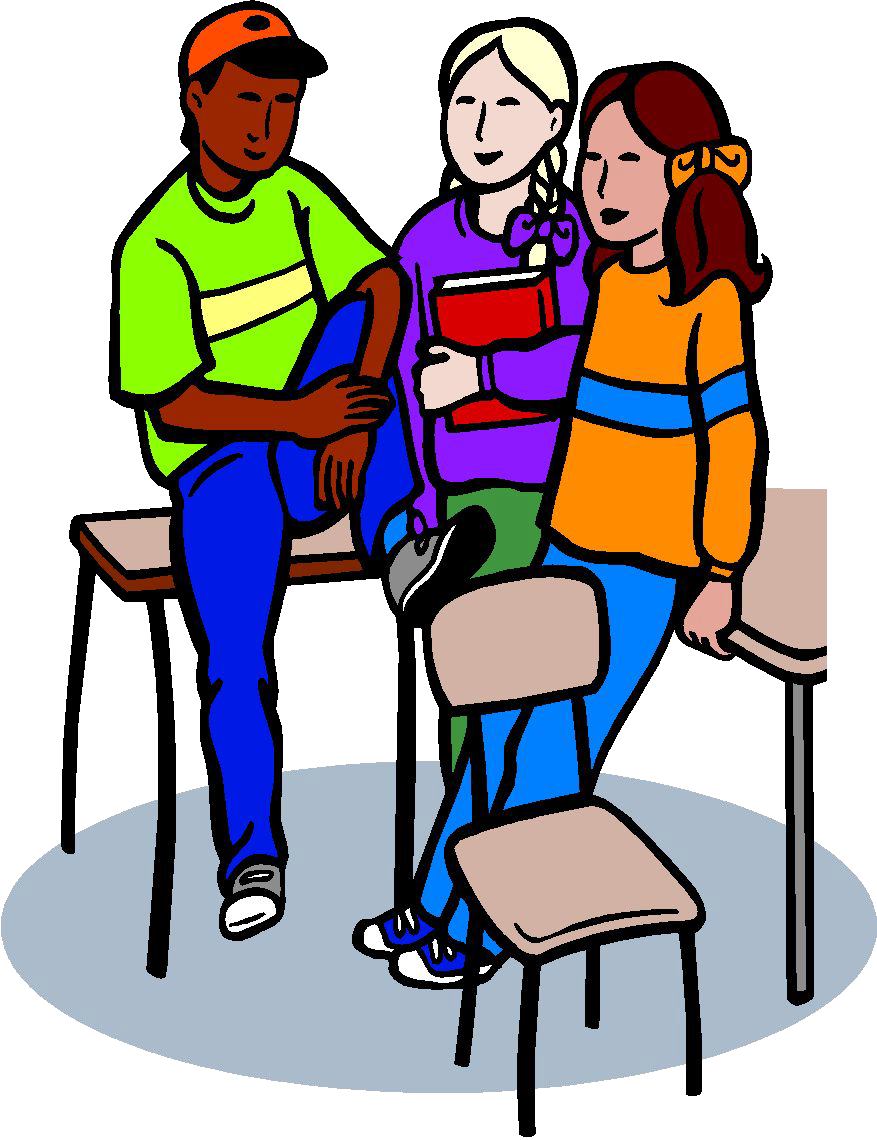 Social Health
2.)	I respect and care for my family.
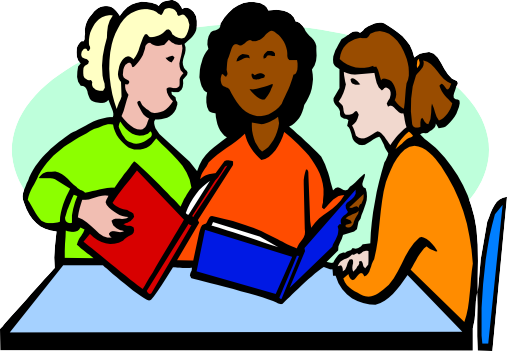 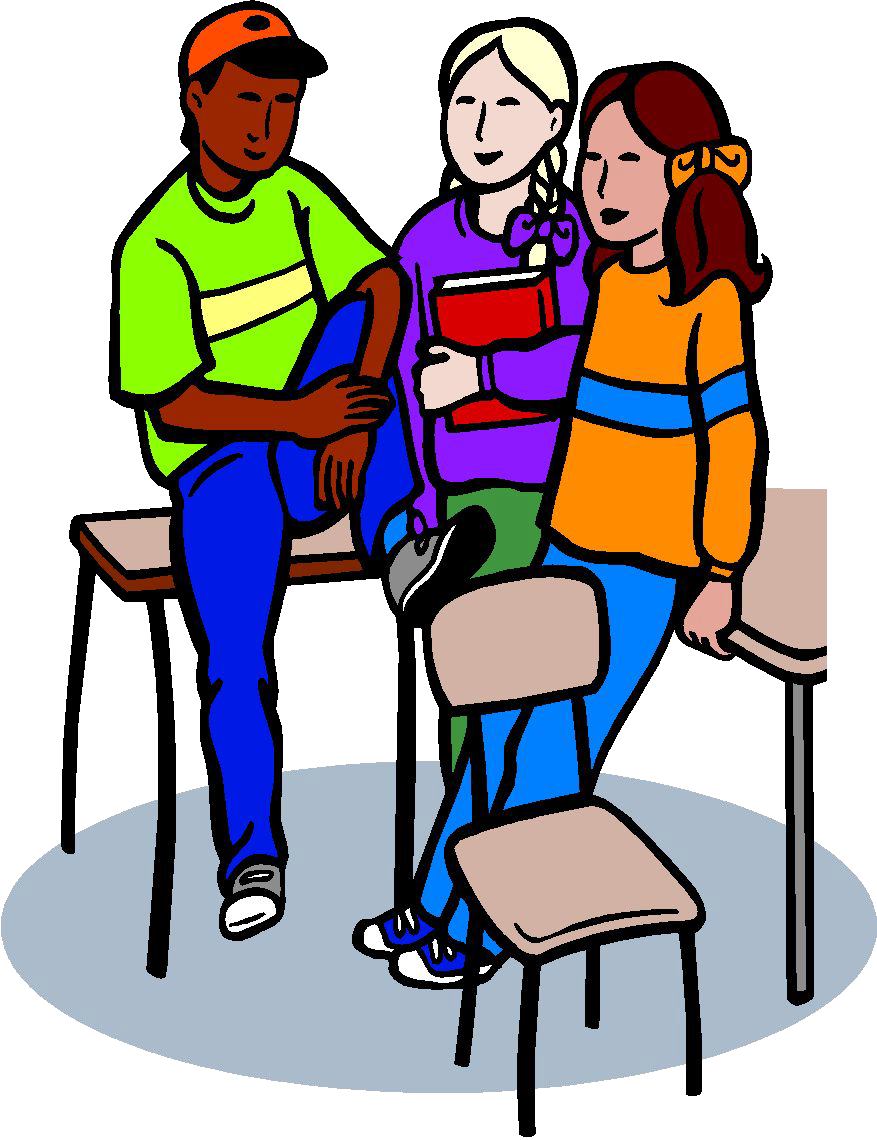 Social Health
3.)	I know how to disagree with others  without getting angry.
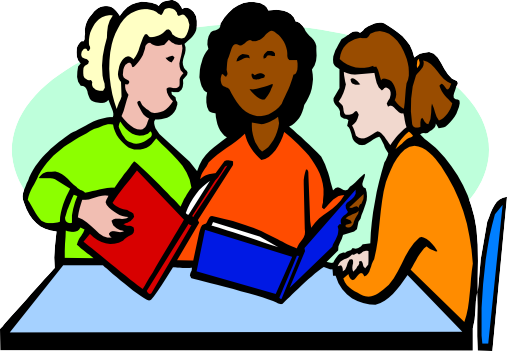 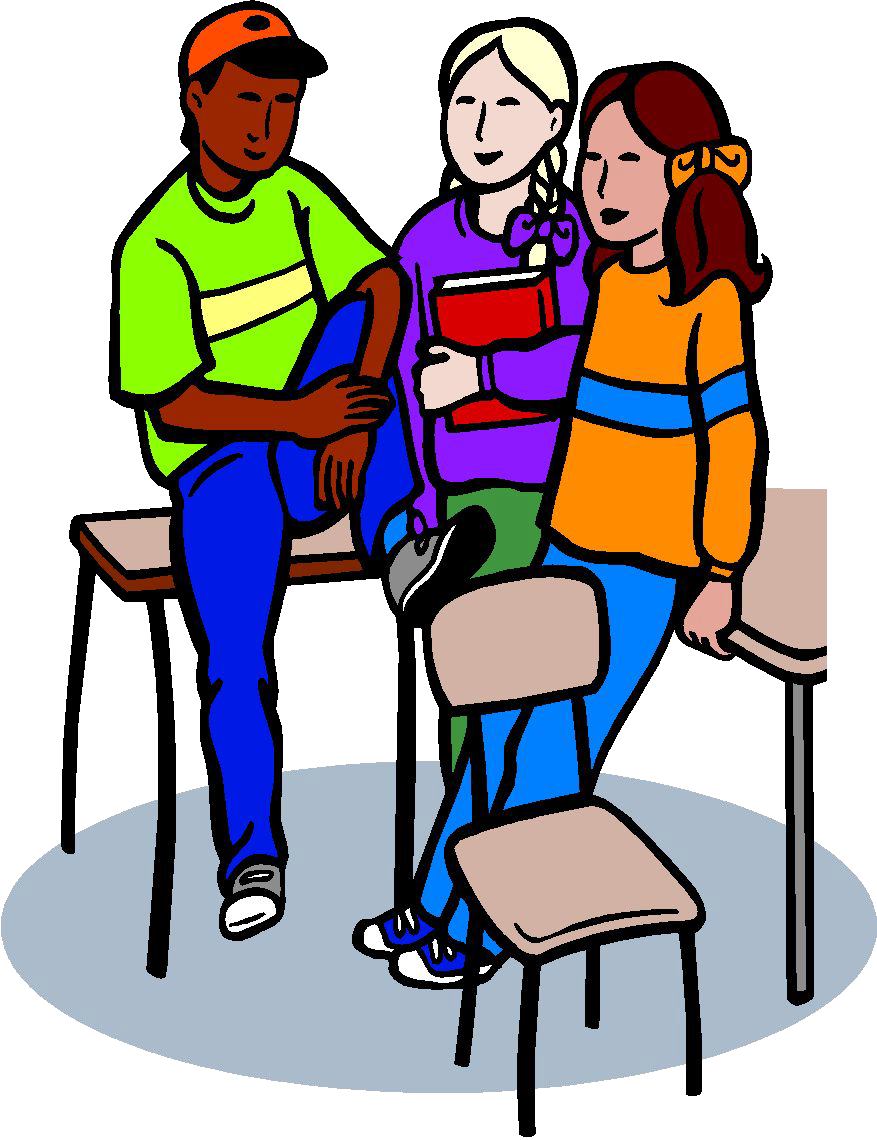 Social Health
4.)	I am a good listener.
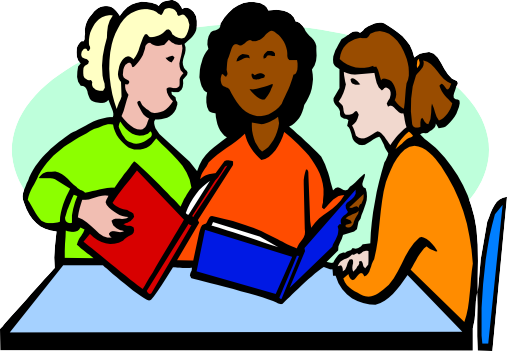 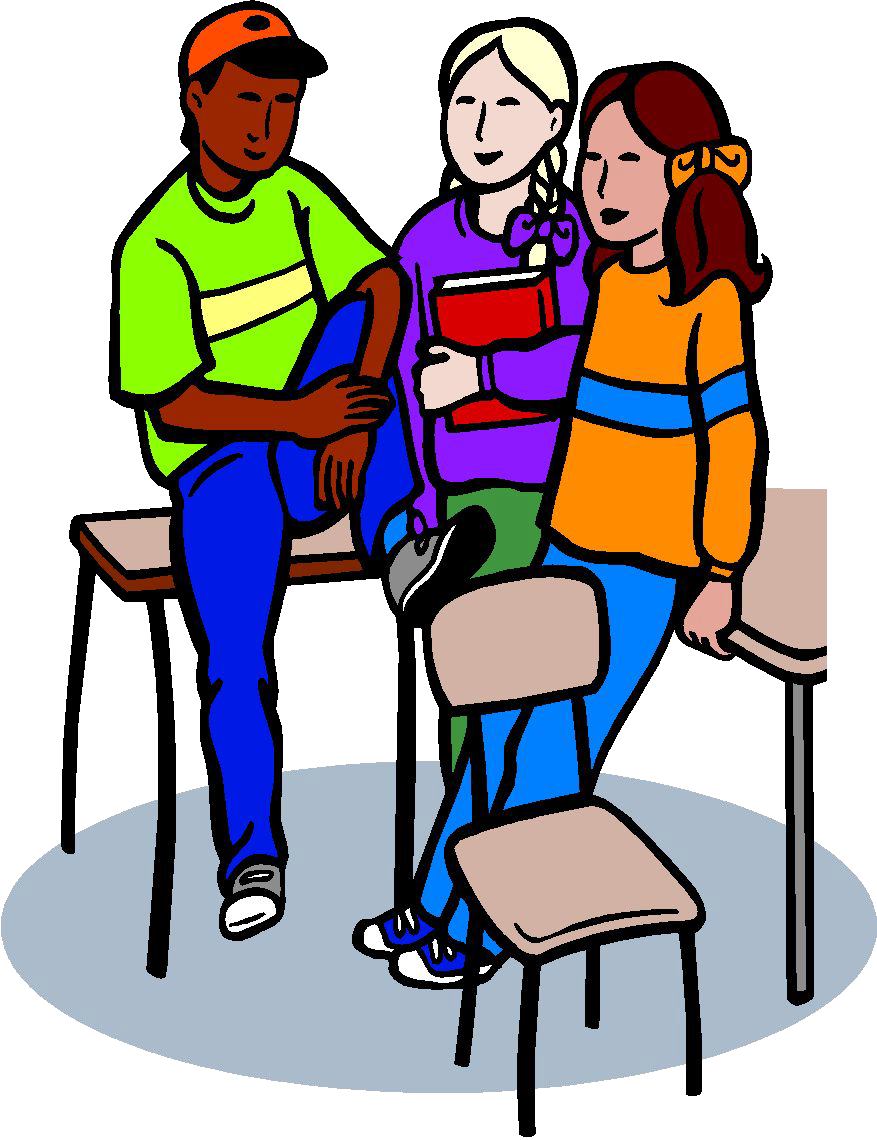 Social Health
5.)	I get support from others when I  need it.
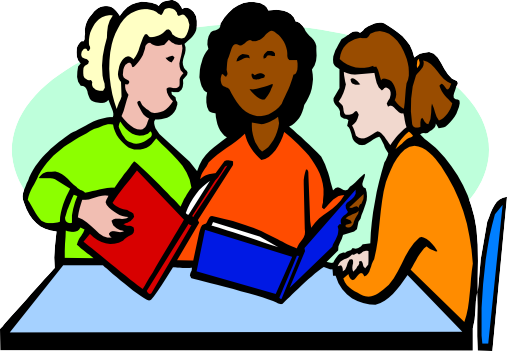 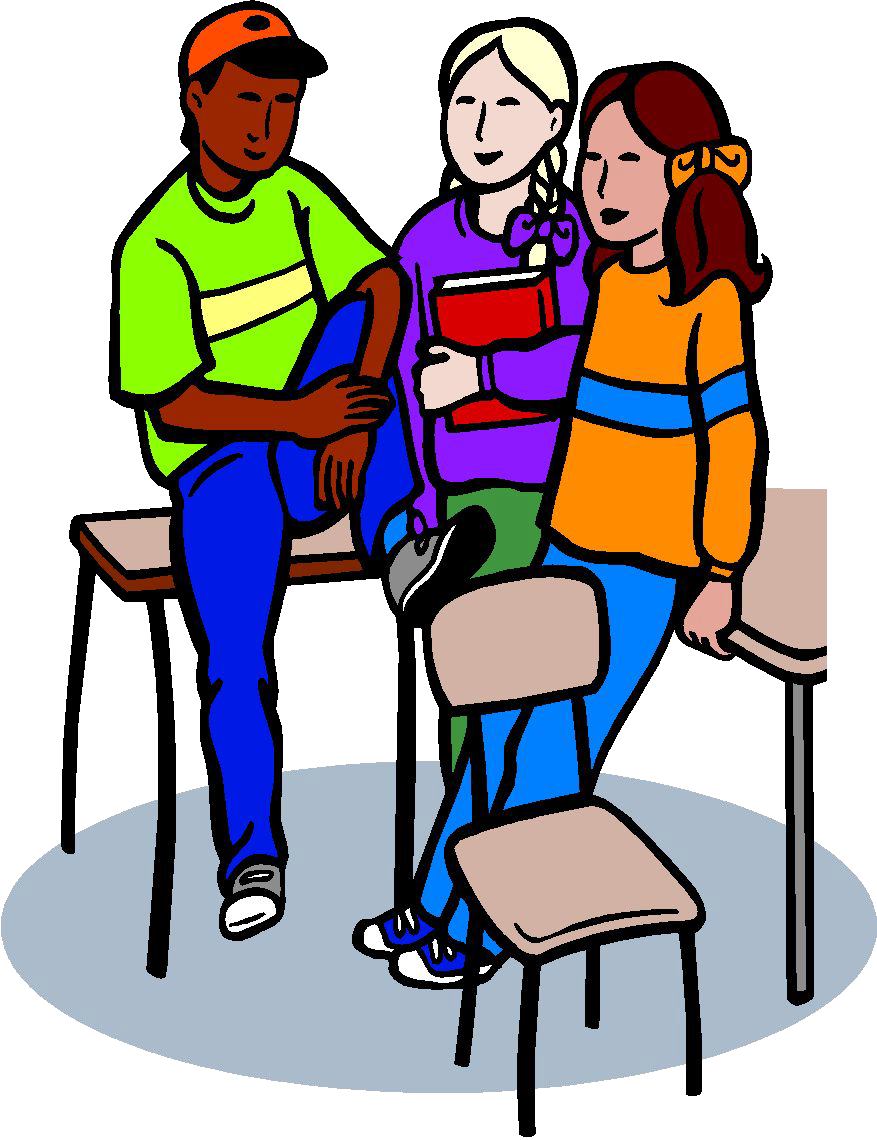 Social Health
6.)	I say no if people ask me to do  something harmful or wrong.
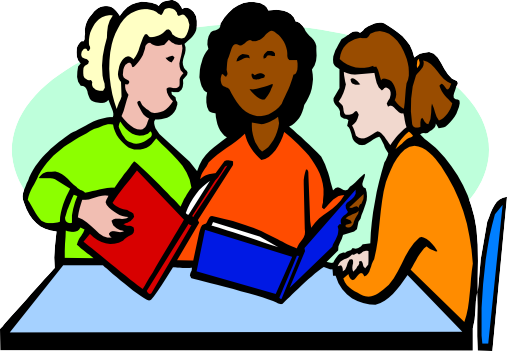 Part 4
Analyzing  Your Results
On your sheet of paper, you will  draw a triangle that will allow you
to see if your health triangle is  balanced or unbalanced.
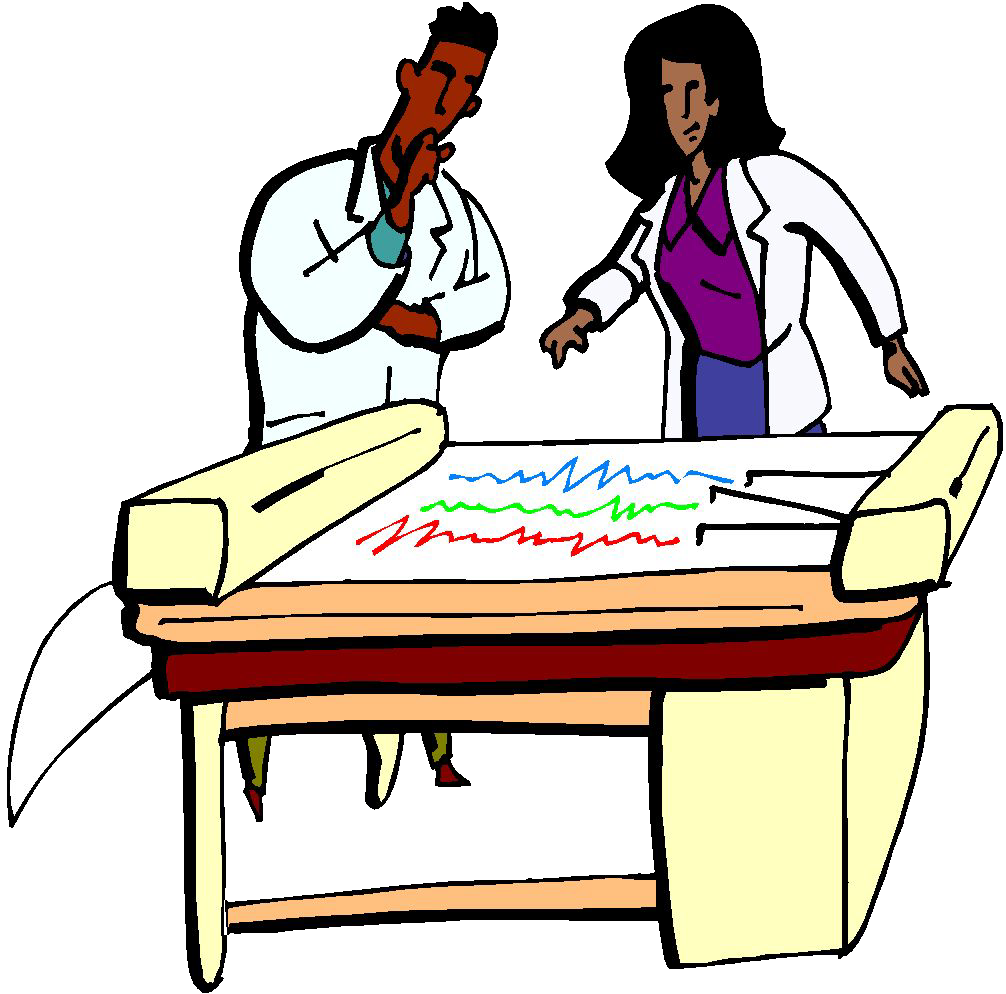 Analyzing	Your Results
Using a ruler and the scale below,  draw your Health Triangle!
1 in = 1 yes answer
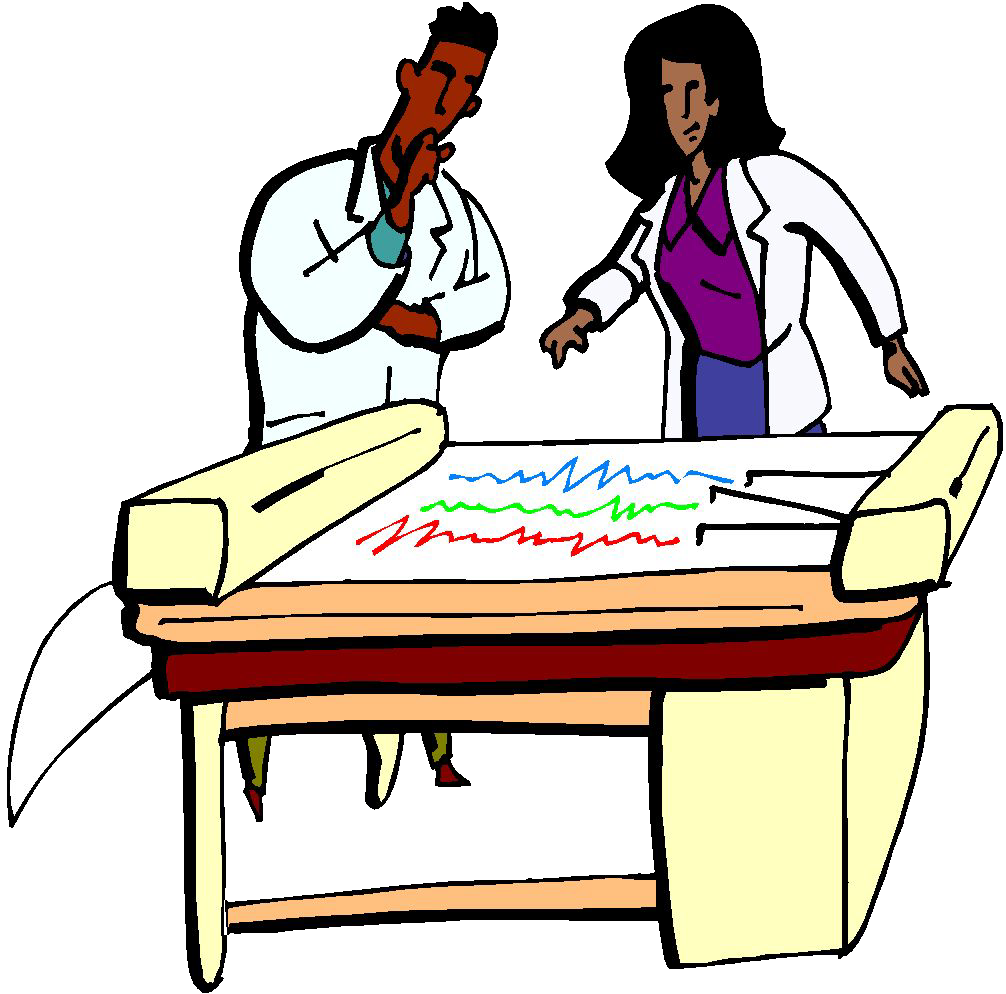 Analyzing  Your Results
For example, if you answered 3 of  the questions in the physical  health section with “yes”, then  you would draw a line that is 3
inches long!
Analyzing Results
Draw all three sides  of your triangle  according to the  scale!
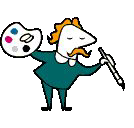 Illustrating your Triangle
Within each of the three sections of  your triangle, draw a picture that  represents the questions you said
“yes” to. Label them as well!
Reflect on your Triangle
On the back of your paper, write a  paragraph describing your Triangle.
Explain your strengths and  weaknesses in each area (physical,  emotional, social).
Describe how you will maintain or  improve your Triangle.
Part 5
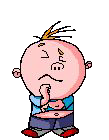 Think about it?
1.) Does your Health Triangle have  equal sides?
2.) Is there one area that you are strong  in?
3.) Is there an area that you need to  work on?
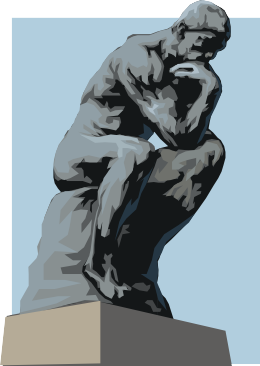 The Health Triangle
Health is the measure  of our body’s efficiency  and over-all well-being.
The health triangle is a  measure of the different  aspects of health.
The health triangle  consists of: Physical,  Social, and Mental  Health.
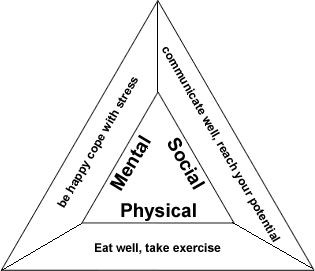 Physical Health
Physical health deals  with the body’s ability to  function.
Physical health has  many components  including: exercise,  nutrition, sleep, alcohol  & drugs, and weight  management.
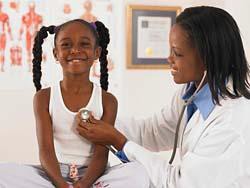 Physical Health  Exercise
Exercise is the act of  using your muscles to  stay physically fit.
Exercise helps to give  you more energy,  maintain weight,  increase confidence &  self esteem, and helps  to battle chronic  diseases.
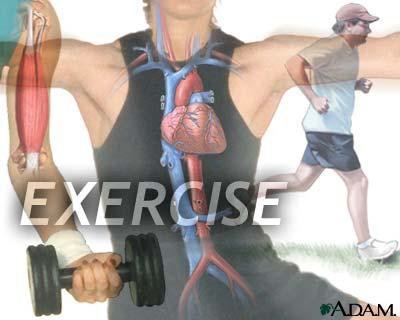 Physical Health  Nutrition
Proper balanced meals  are essential in leading  a healthy life.
Nutritious meals create  a balance between what  we eat and the way our  body uses the food for  energy and growth.
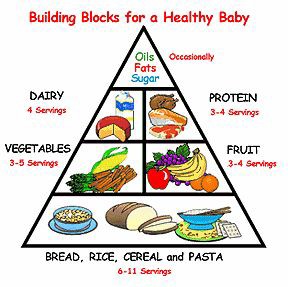 Physical Health  Sleep
It is recommended  that the average  person get at least 8  hours of sleep.
The human body  likes regularity, so  try to go to bed and  wake up at the same  time daily.
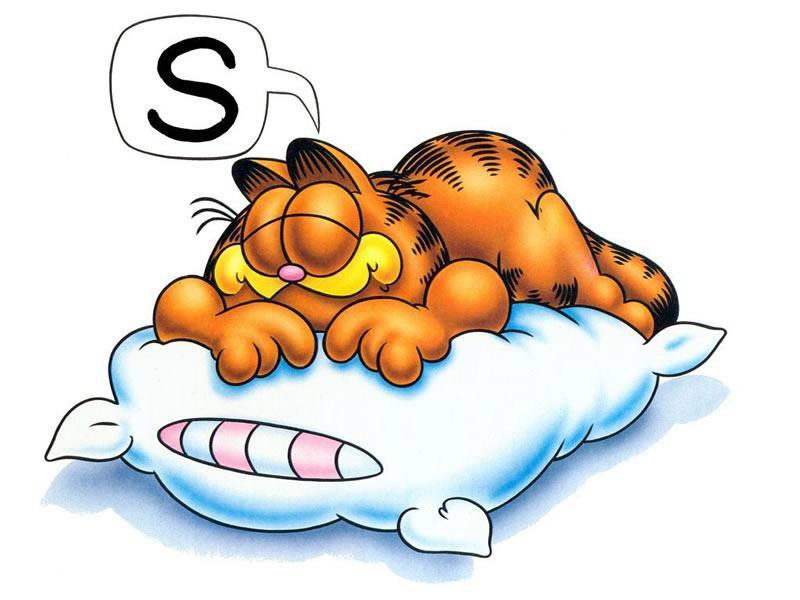 Physical Health  Alcohol & Drugs
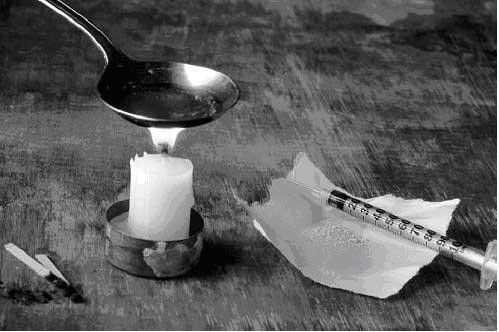 Alcohol and other drugs  interfere with messages  to the brain and alters  perception.
Use of such substances  puts you at risk for  accidental injuries, car  crashes, trouble with  the law, unwanted  pregnancies, and fights.
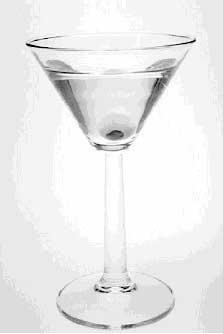 Physical Health  Weight Management
Maintaining a healthy  weight decreases your  risk of certain diseases  such as heart disease  and diabetes.
Exercise and proper  nutrition helps to  maintain healthy weight  levels.
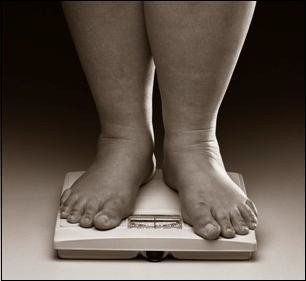 Mental Health
Mental heath deals  with how we think,  feel and cope with  daily life.
Mental health  encompasses  learning, stress  management, and  mental illnesses or  disorders.
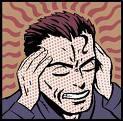 Mental Health  Learning
Learning is the  development of  skills, behaviors,  and knowledge.
Learning increases  self-confidence,  awareness, and self  perception. It also  teaches one coping  skills.
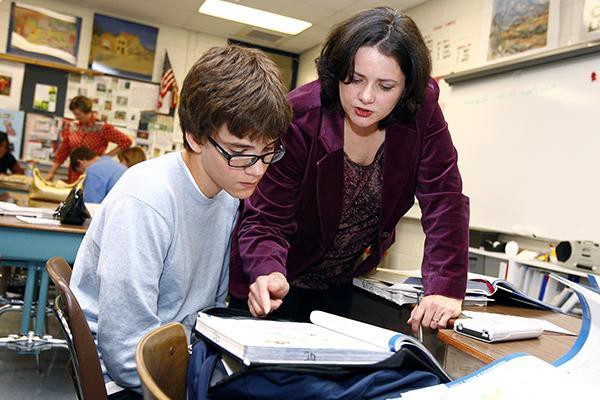 Mental Health  Stress Management
Stress deals with the  way our bodies and  minds deal with life  changes.
It is important to  learn healthy ways  to deal with stress or  you could be at risk  for anxiety or  depression.
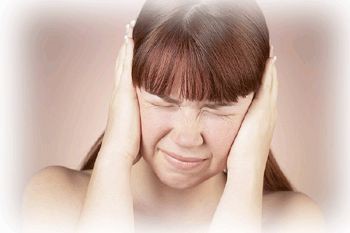 Mental Health  Mental Disorders
Stress and problems  with school, friends, and  family can cause mental  illnesses.
Mental illnesses  include: depression,  bipolar disorder,  schizophrenia, and  phobias.
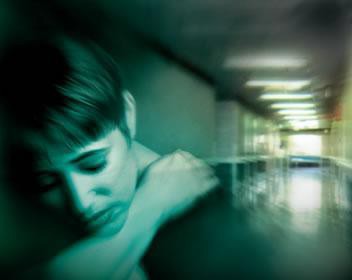 Social Health
Social Health deals  with the way react  with people within  our environment.
This includes: public  health, family  relationships, and  peer relationships.
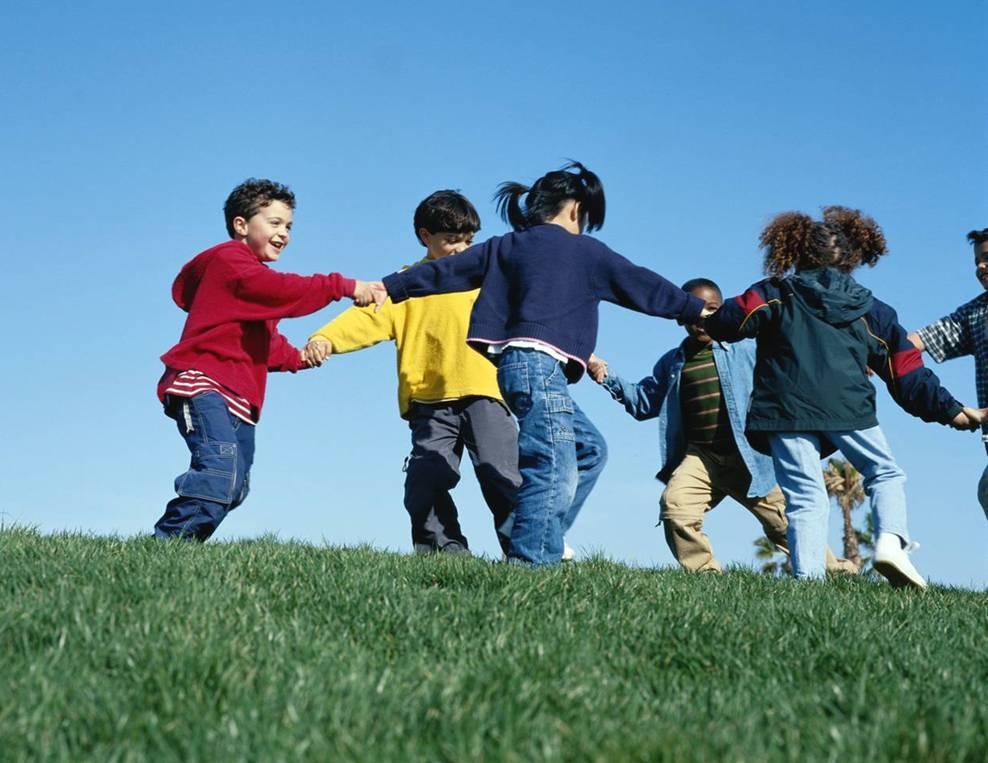 Social Health  Public Health
Public health includes  disease prevention and  promoting health  through good decision  making.
Keeping yourself safe  and healthy benefits  your community as a  whole.
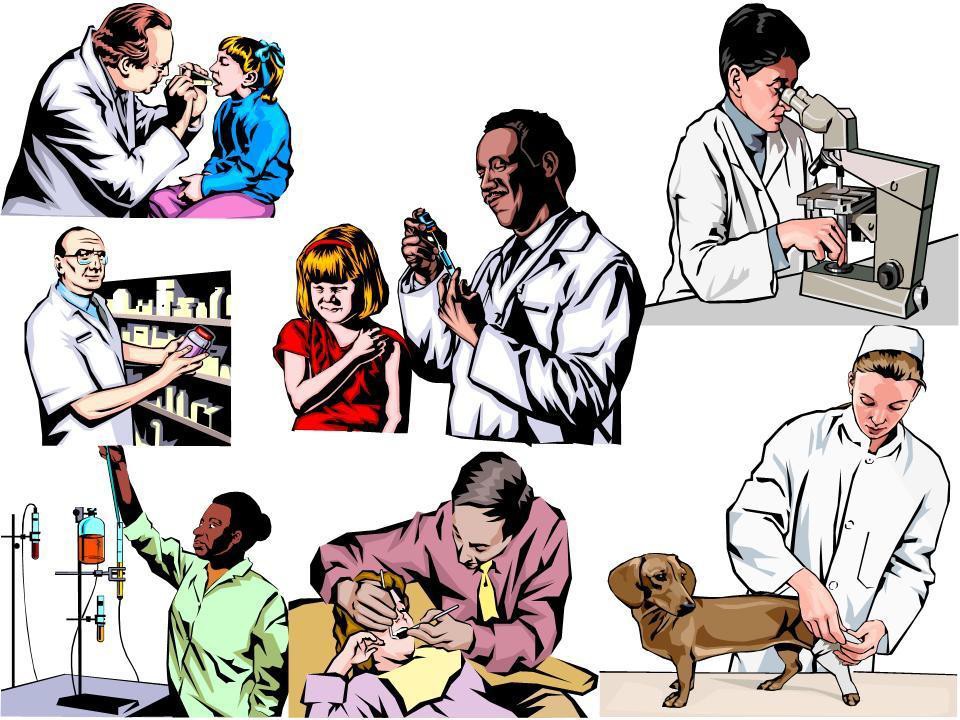 Social Health  Family Relationships
A healthy family  relationship is one that  is supportive, loving,  responsible, and  balanced.
Families should work  together to eliminate  stress and negativity in  the home. Promoting a  safe and enjoyable  environment.
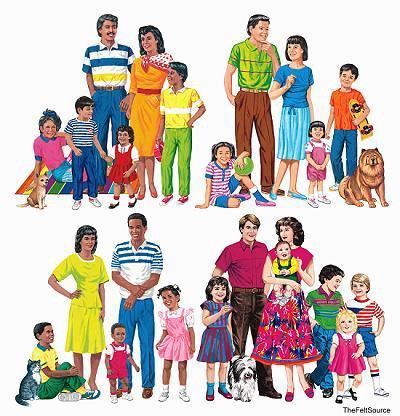 Social Health  Peer Relationships
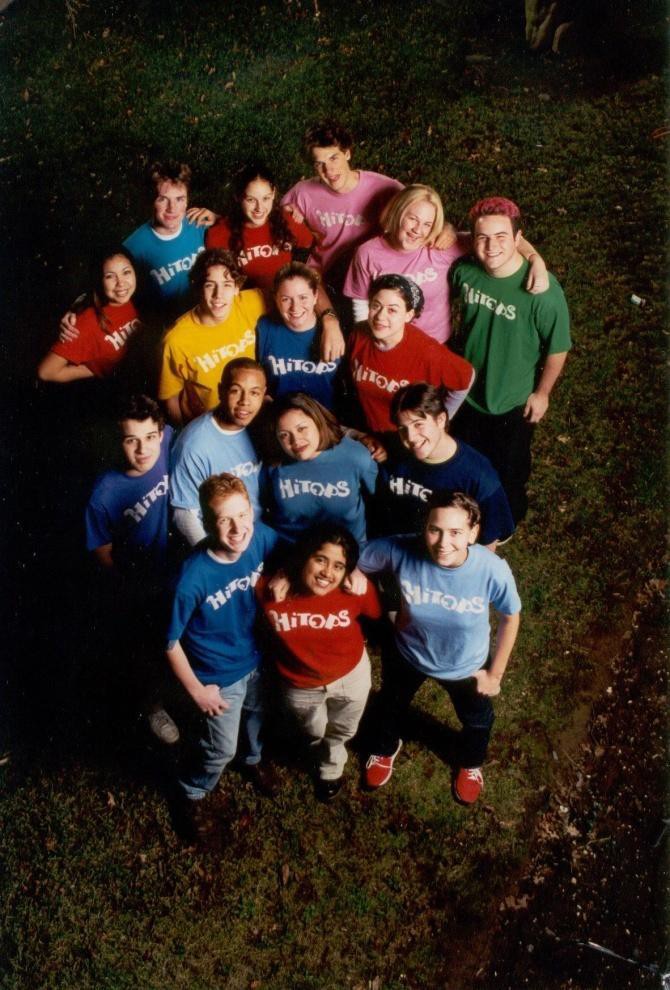 Strong and supportive  friendships increase  happiness, self-esteem,  and reduces stress.
Friends are there to help  celebrate your  accomplishments and  there to offer support in  times of need.
The Health Triangle Review
There are 3 major  areas of the health  triangle: physical,  mental and social.
Good decision  making and healthy  choices reduce the  risk of disease and  increase health  overall.
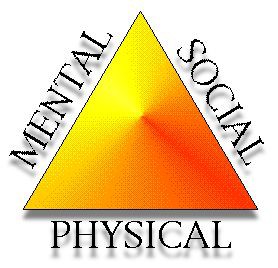 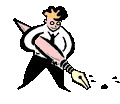 Write a Summary
What can you do to improve  your Health and balance
your triangle?
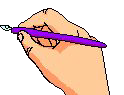